Style Compatibility For 3D Furniture Models
Tianqiang Liu1
Aaron Hertzmann2
Wilmot Li2
Thomas Funkhouser1
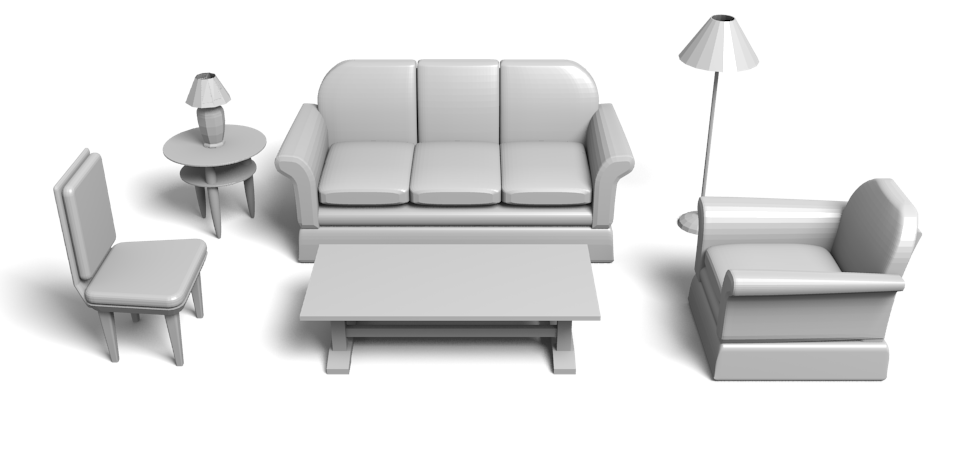 1Princeton University
2Adobe Research
Motivation
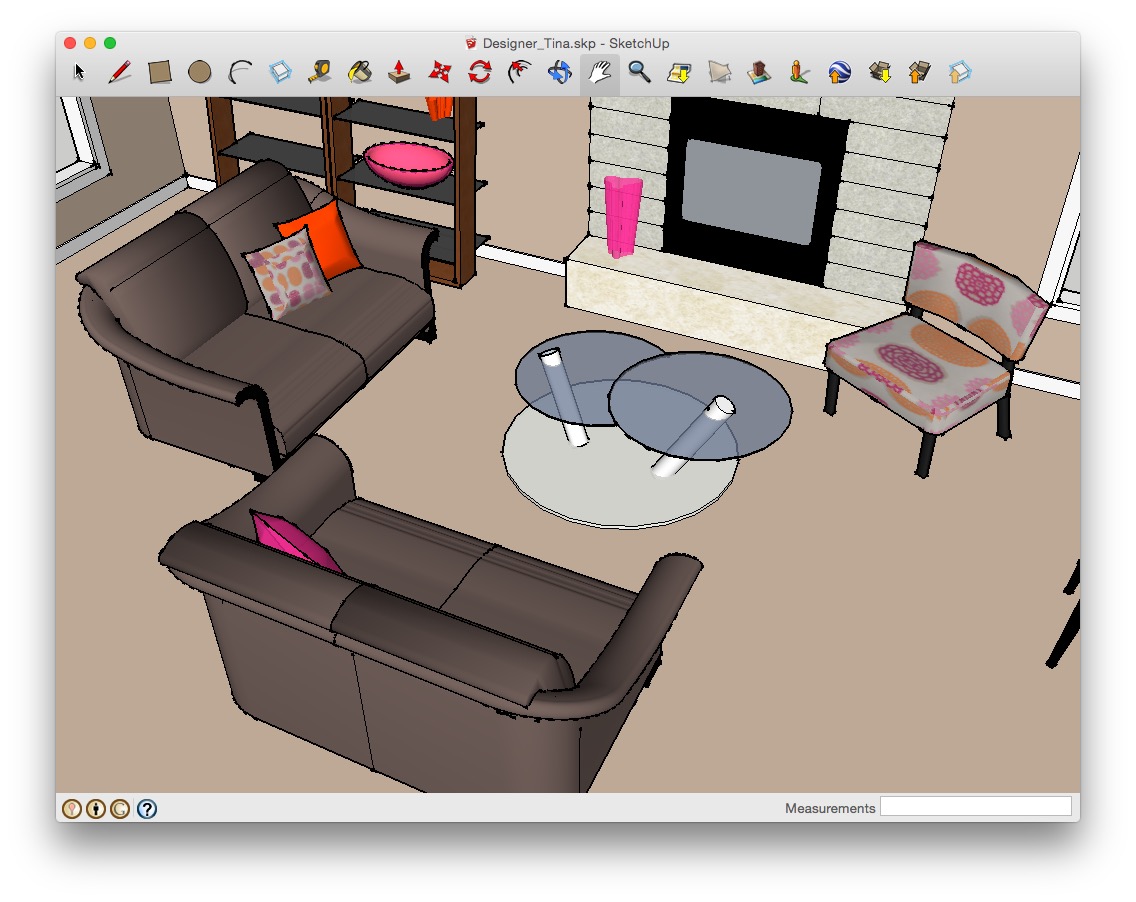 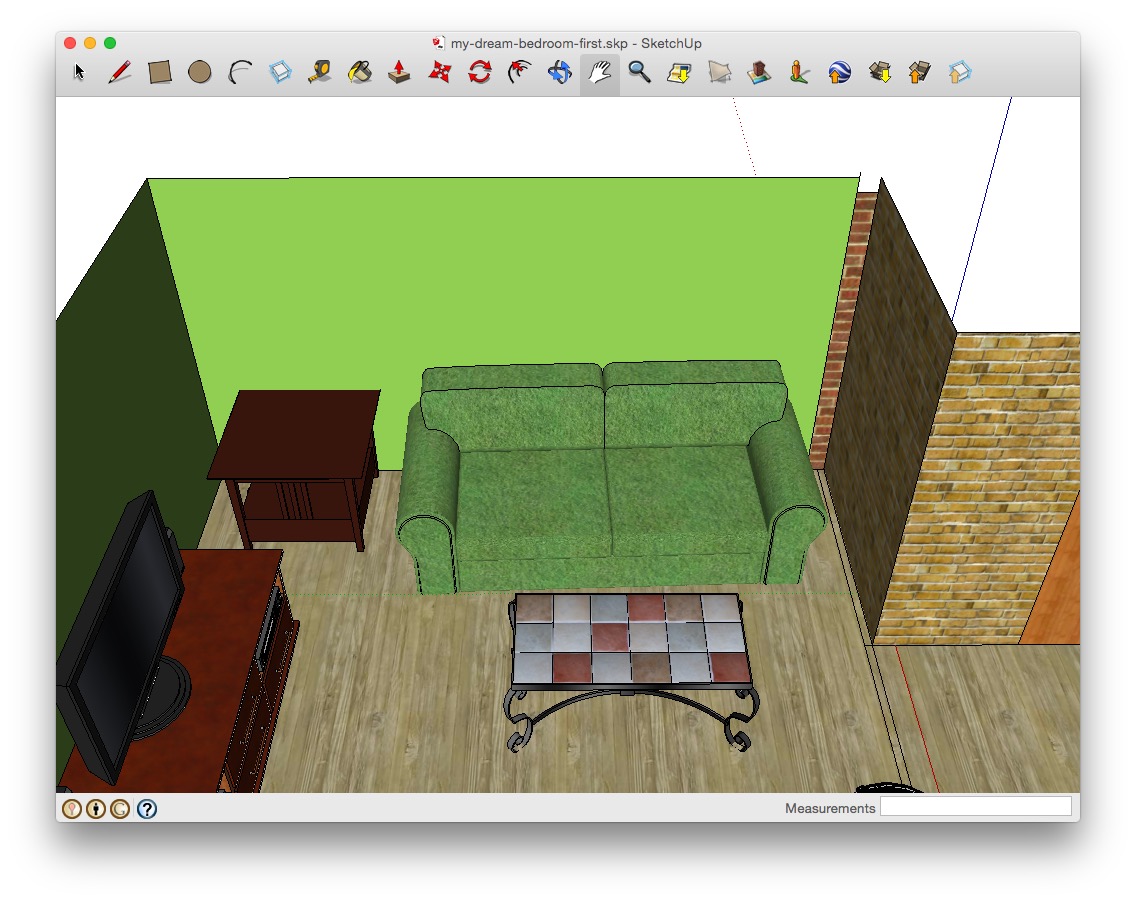 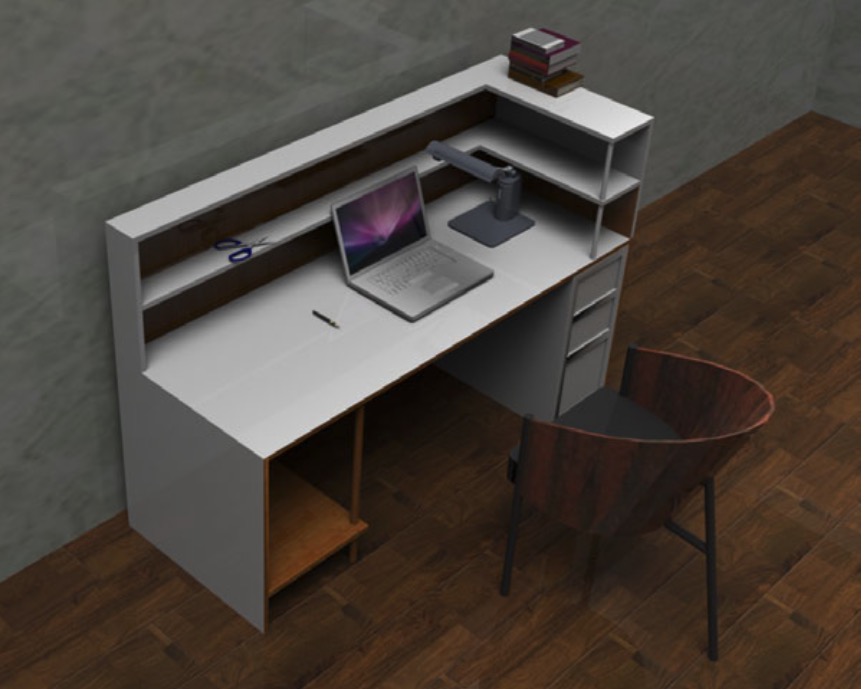 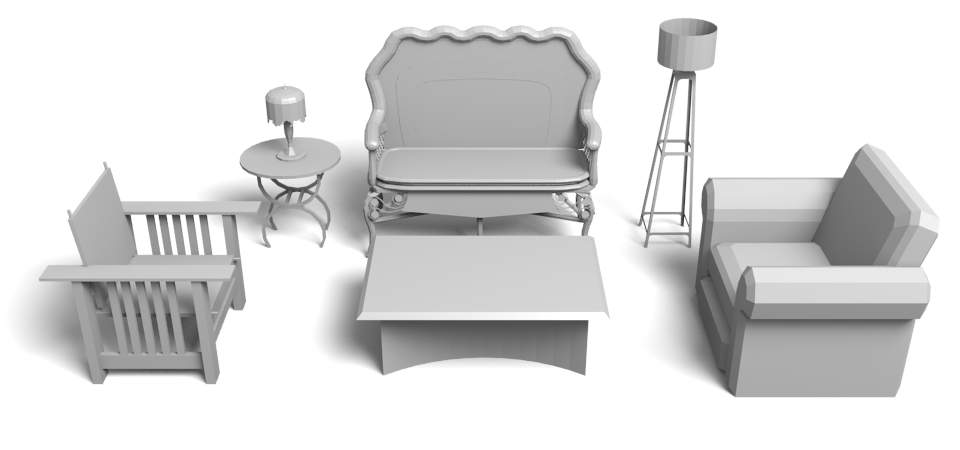 [Speaker Notes: 3D scenes are widely used in many applications,  and modeling 3D scenes is one of the most common creative tasks in computer graphics.]
Motivation
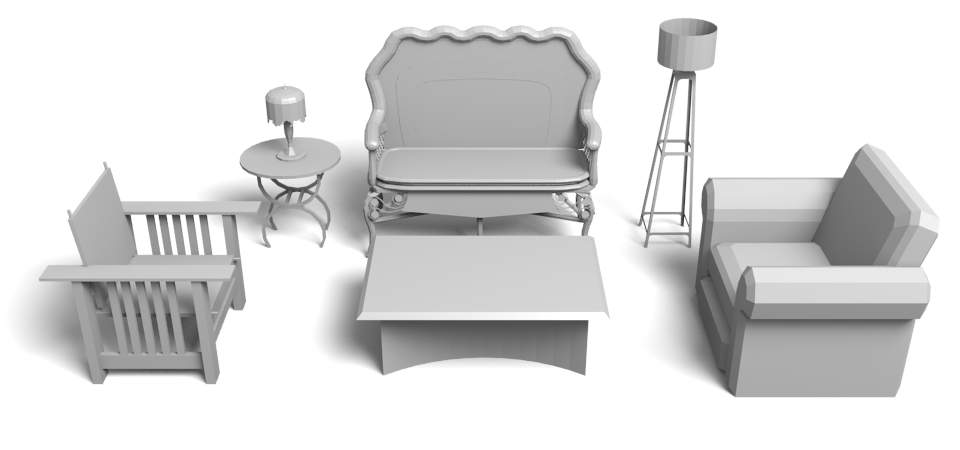 [Speaker Notes: There are many tools that allow people to create scenes with furniture in online repositories.
However, current tools don’t understand anything about style]
Motivation
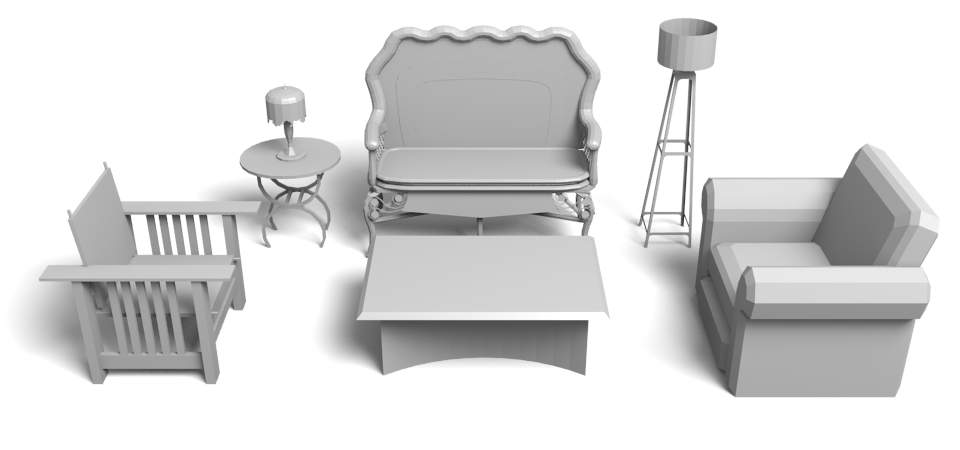 Stylistically incompatible
[Speaker Notes: As a result, users may create scenes combining mismatched styles. 
For example, this scene pairs a very modern coffee table with an antique couch.]
Motivation
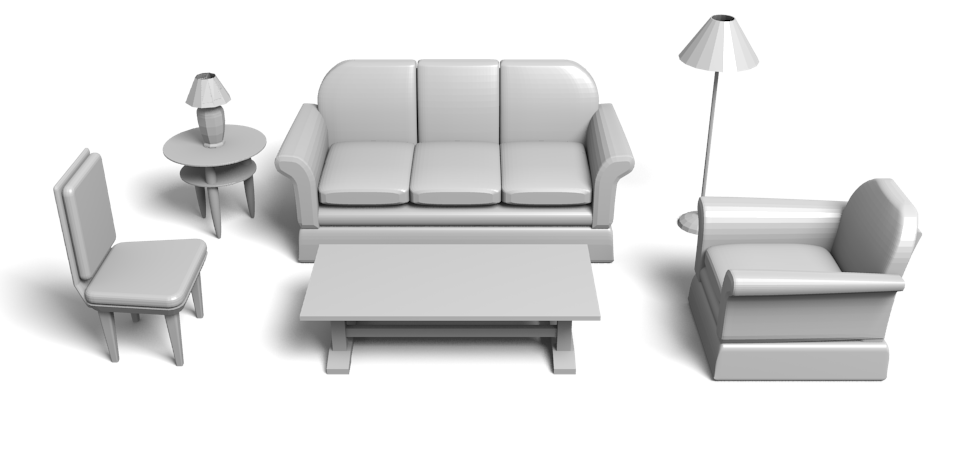 Stylistically compatible
[Speaker Notes: What we need is a tool that can help people create scenes with stylistically compatible objects. 
For example, in this scene, all chairs have similarly rounded cushions, which makes them go well together.
Our paper introduces a way for computers to reason about style compatibility between furniture models.
We focus on furniture, because it has a strong notion of style and is the most important component of indoor scenes.]
Goal
Modeling pairwise style compatibility
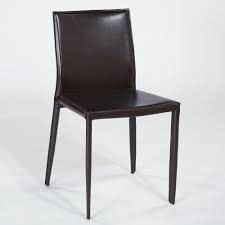 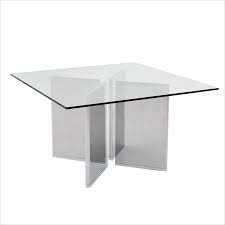 How likely is it that a person would put these two 
furniture pieces together, when furnishing an apartment?
[Speaker Notes: Specifically, we want to model the style compatibility between a pair of 3D furniture models, 
and the question we ask is (click) how likely is it that a person would put these two furniture pieces together when furnishing an apartment.]
Goal
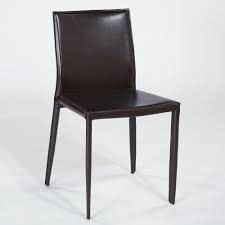 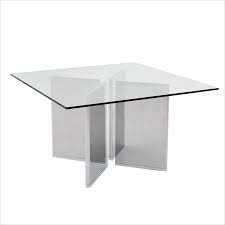 Extract feature vectors
d(      ,      ) = Scalar
[Speaker Notes: To model this, we take a straightforward approach,
(click) We first extract a feature vector for each shape
(click) And then, we look for a function d, that takes as input the two feature vectors and returns a scalar that represents the style compatibility between the two shapes.]
Previous work – shape style
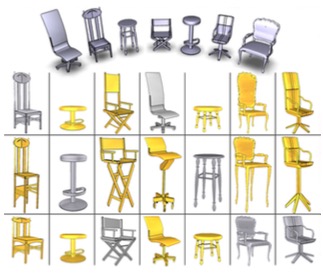 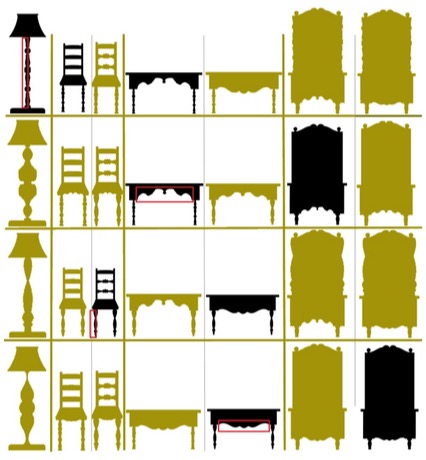 [Xu et al. 2010]
[Li et al. 2013]
[Speaker Notes: Previously, researchers have developed methods to model styles of 2D and 3D shapes. 
(click) For instance, researchers investigated style variations that are caused by anisotropic part scaling
(click) or curvature features. 
In our work, rather than focusing on a specific source of shape style variation, we develop a method to quantify style compatibility, which is usually related to multiple sources of shape style variations.]
Previous work – virtual world synthesis
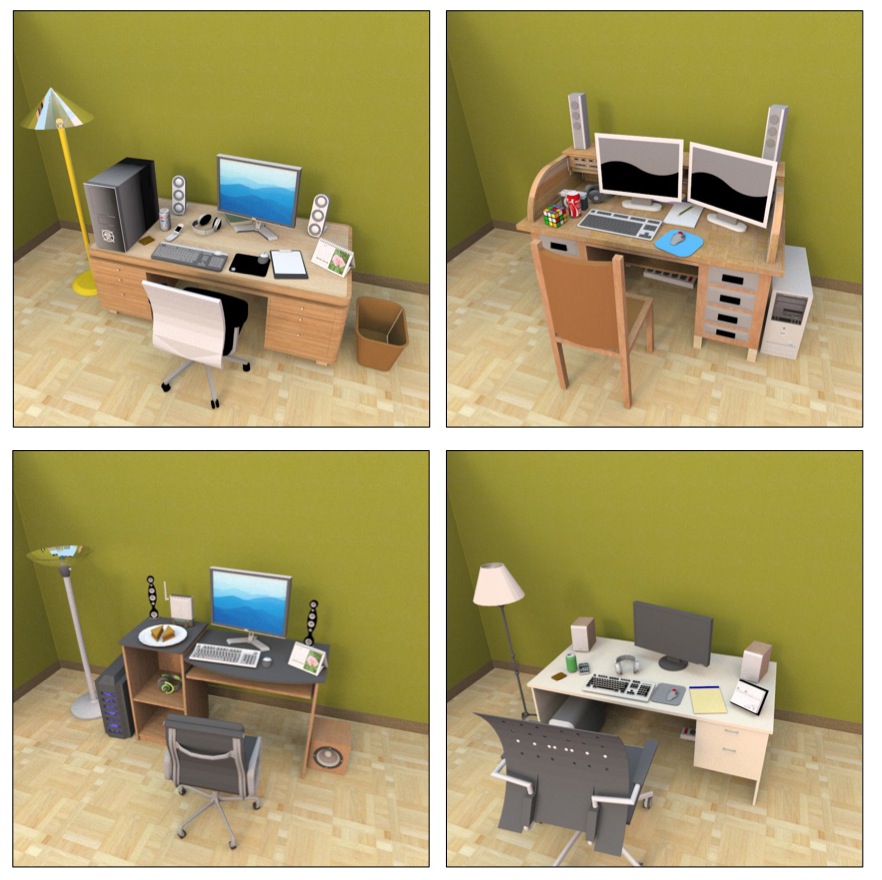 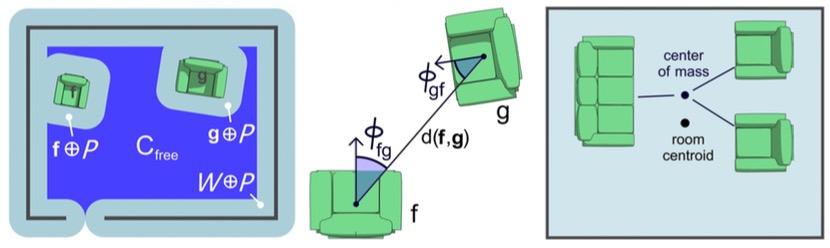 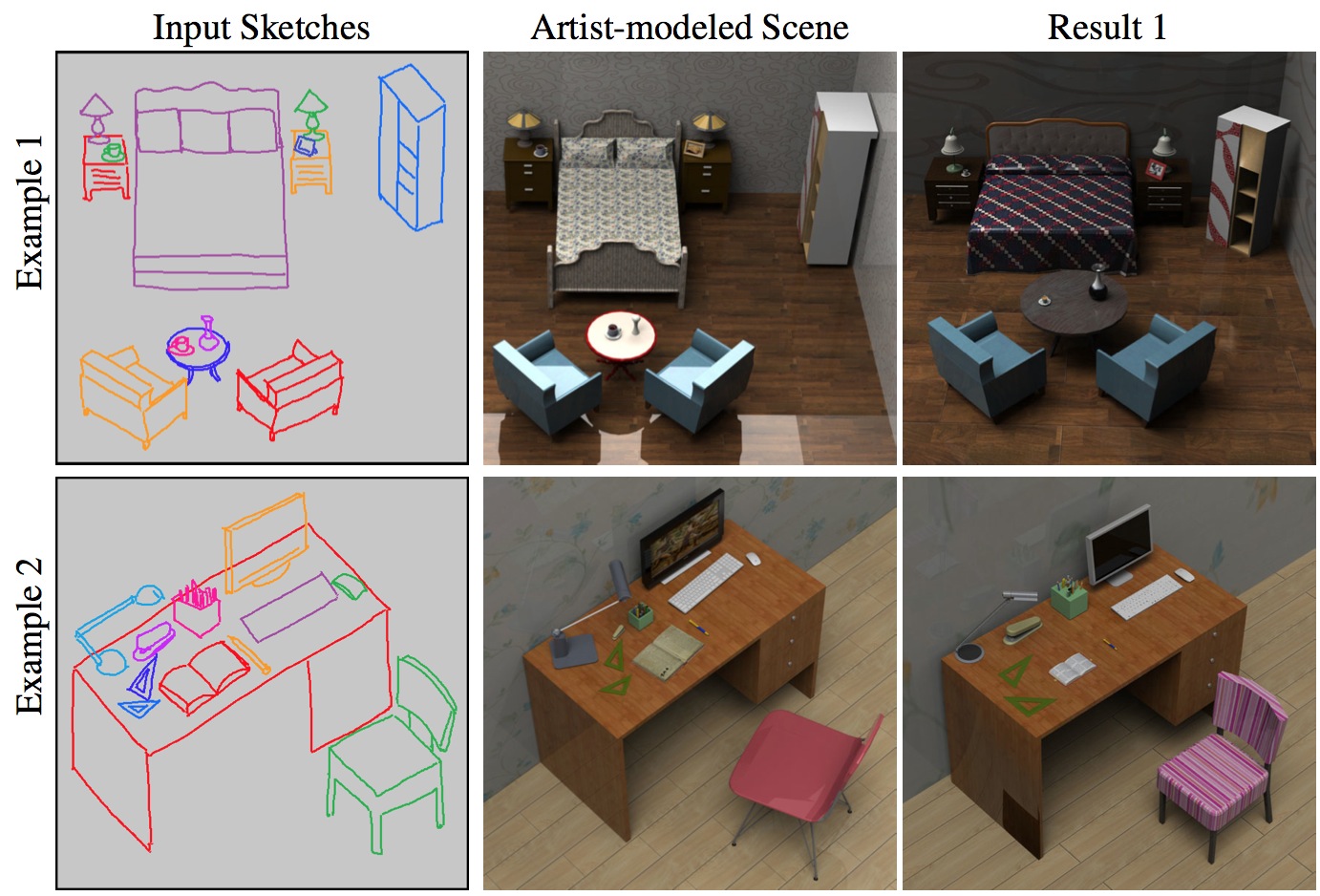 …
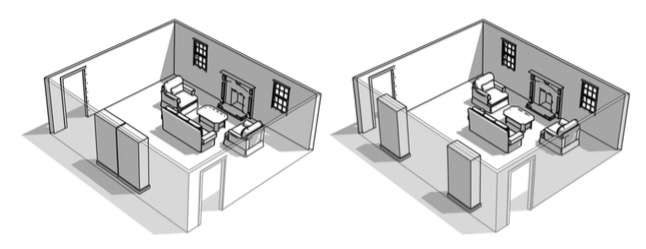 [Merrell et al. 2011]
[Xu et al. 2013]
[Fisher et al. 2012]
[Speaker Notes: Although several systems have been developed to assist scene modeling, no prior work explicitly consider style compatibility between objects.]
Concurrent work – style similarity
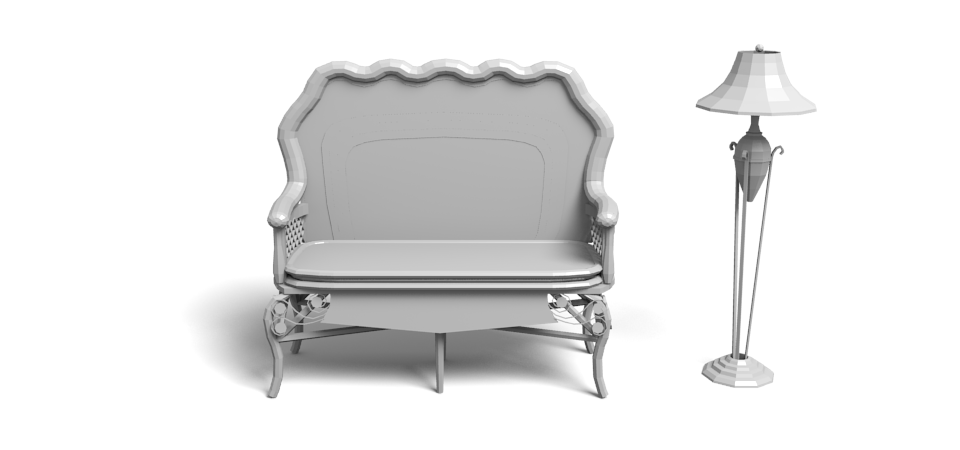 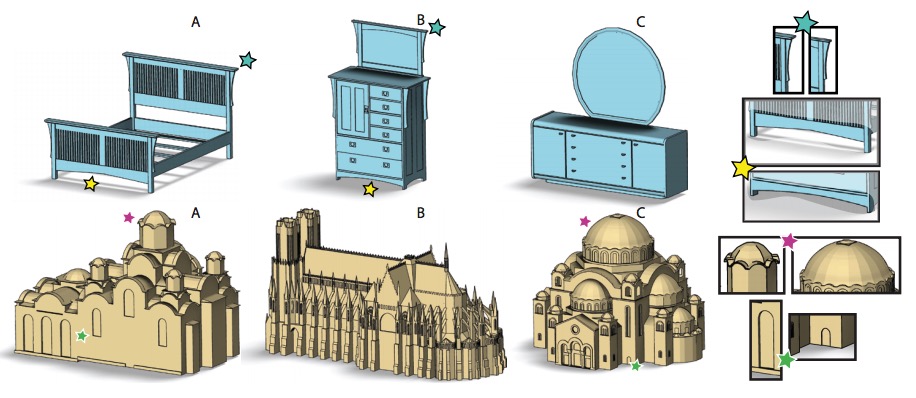 [Lun et al. 2015]
(previous talk in this session)
[Speaker Notes: In concurrent work, as presented in the previous talk in this session, Lun et al. [2015] measure style similarity based on geometric similarity of object elements. 
Their method, unlike ours, may generalize to object classes unseen in the training data. 
(click) However, their method may be unable to handle objects without corresponding elements, for example, a sofa and a lamp.
(3 minutes)]
Challenges
Hard to design a hand-tuned function
Coupled with functionality
Requiring comparisons across object classes
[Speaker Notes: In our work, we identify three major challenges in developing a style compatibility metric for furniture models.]
Challenges
Hard to design a hand-tuned function
Coupled with functionality
Requiring comparisons across object classes
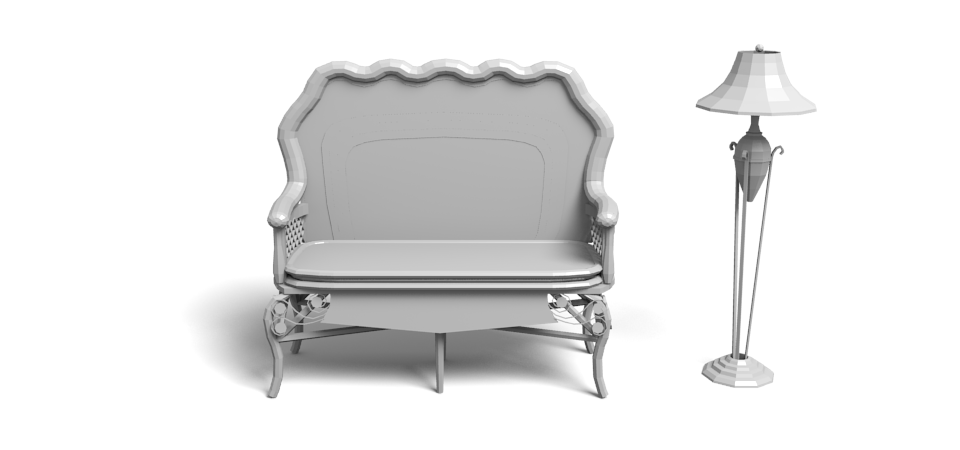 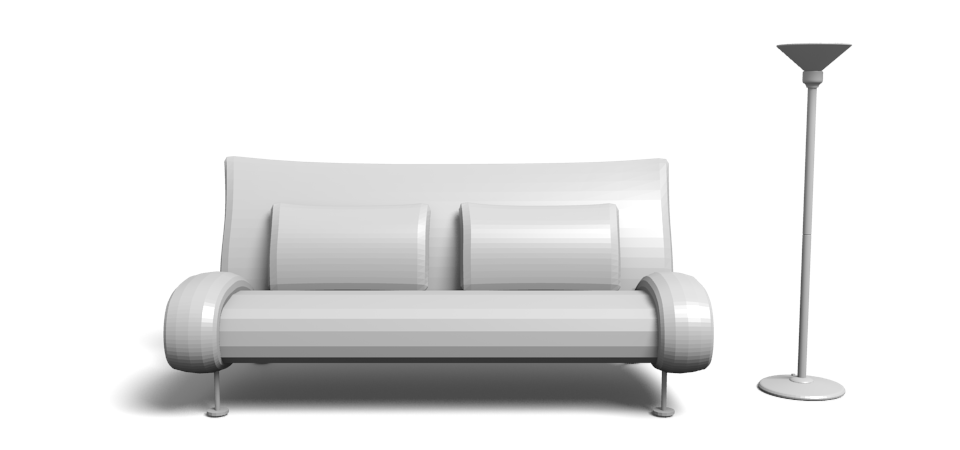 [Speaker Notes: First, a person’s notion of furniture style usually combines many subtle factors, and it would be hard to design a hand-tuned mathematical function to compute it.]
Challenges
Hard to design a hand-tuned function
Coupled with functionality
Requiring comparisons across object classes
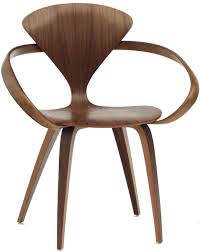 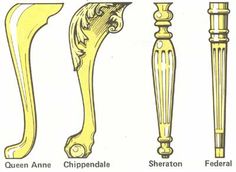 [Speaker Notes: Second, geometry of furniture models is influenced by both function and style. 
(click) For example, different parts of a chair have different geometries because they serve different functions. 
On the other hand, although chair legs serve similar functions in different chairs, they can be geometrically different if they belong to different styles. 
(click) Since we focus on style compatibility, it is important to capture geometric variation that is caused by style variation.]
Challenges
Hard to design a hand-tuned function
Coupled with functionality
Requiring comparisons across object classes
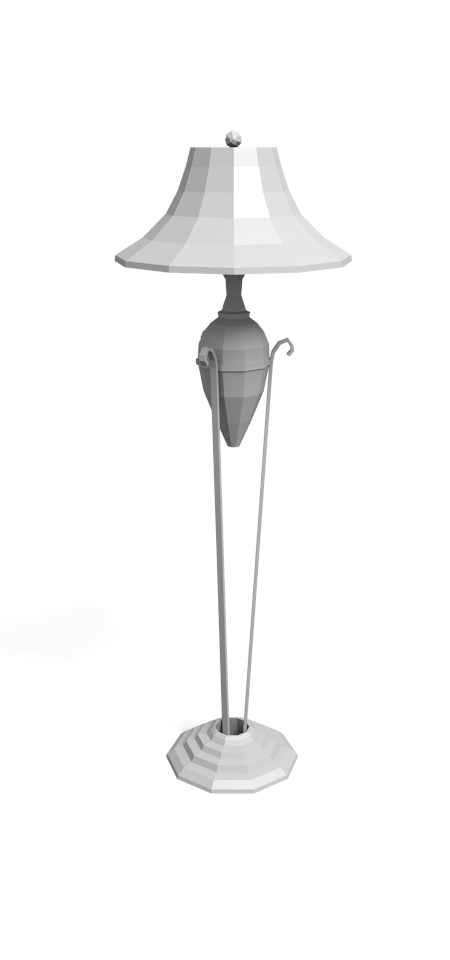 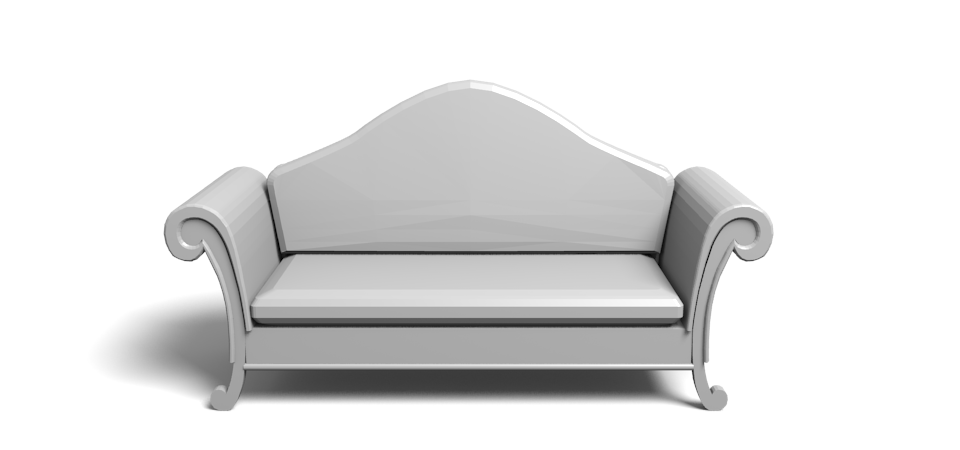 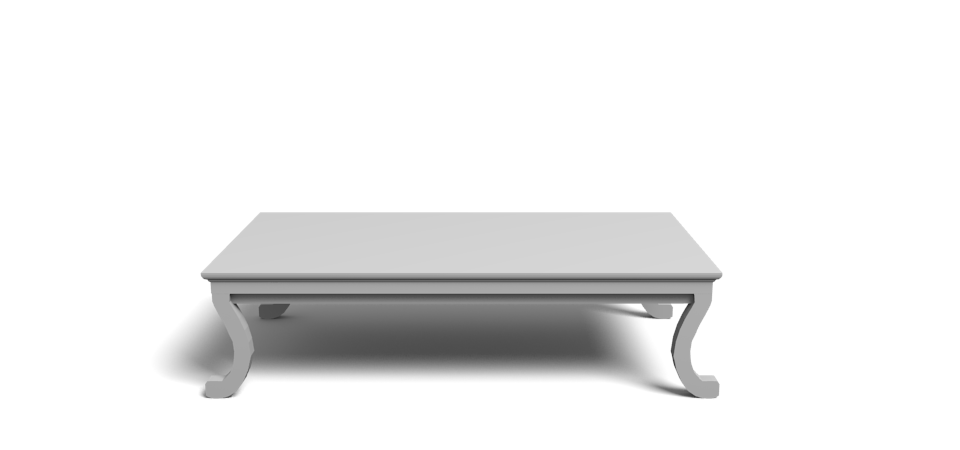 [Speaker Notes: Third, solving our problem requires comparisons between models from different object classes, which may have feature vectors with different dimensionalities and distributions. 
This requires novel ways to model relations between models.
(4min30s)]
Key ideas
Crowdsourcing compatibility preferences
Part-based geometric features
Learning object-class specific embeddings
[Speaker Notes: According to these challenges, we base our work on three key ideas.]
Key ideas
Crowdsourcing compatibility preferences
Part-based geometric features
Learning object-class specific embeddings
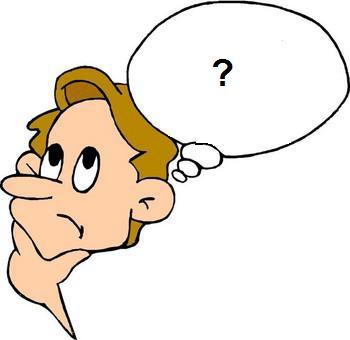 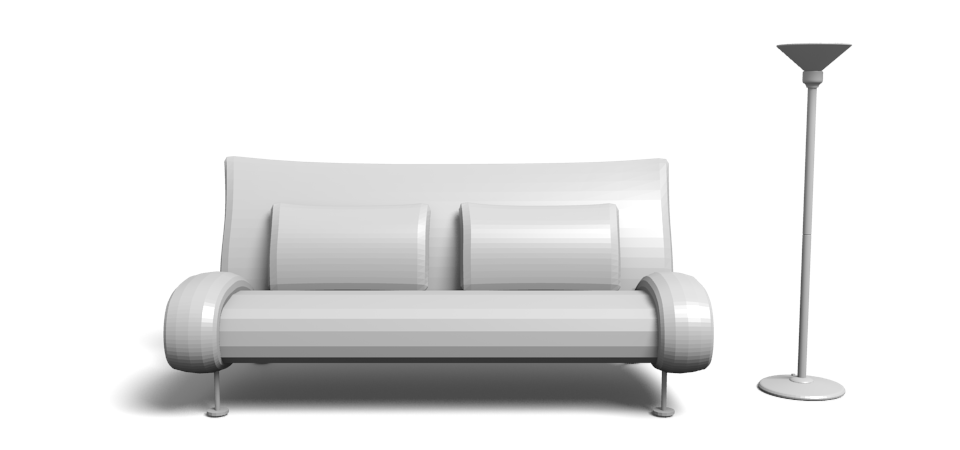 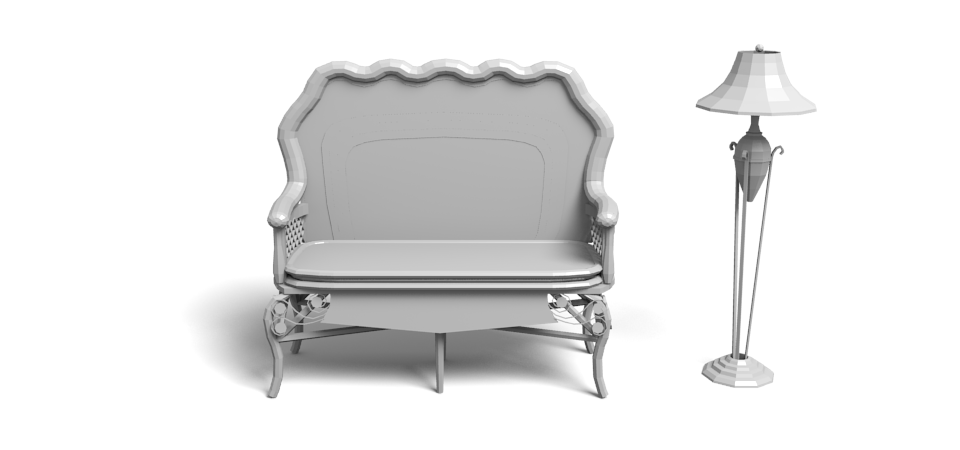 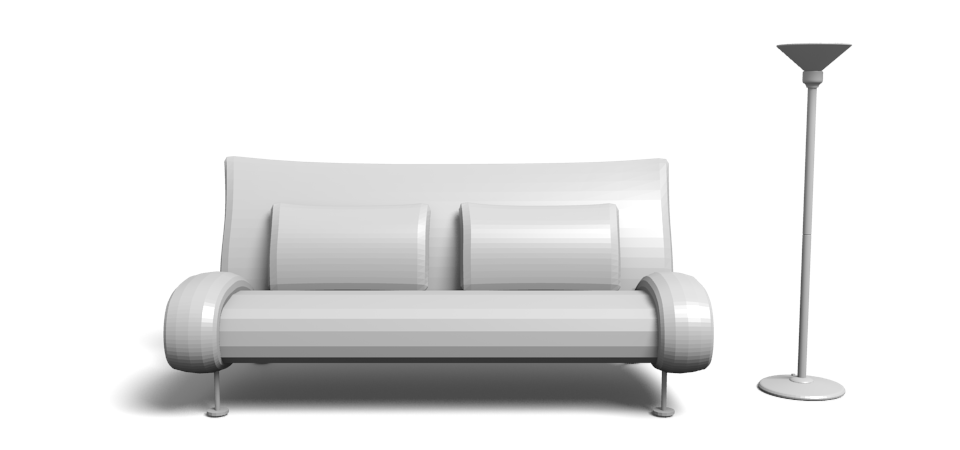 >
[Speaker Notes: First, since it is hard to design a hand-tuned mathematical function to model style compatibility, we learn a function from examples. 
Specifically, we learn from crowdsourced data, in order to understand which furniture models are considered to be more compatible by people]
Crowdsourcing compatibility preferences
Living room
Couch
(39)
Table lamp
(28)
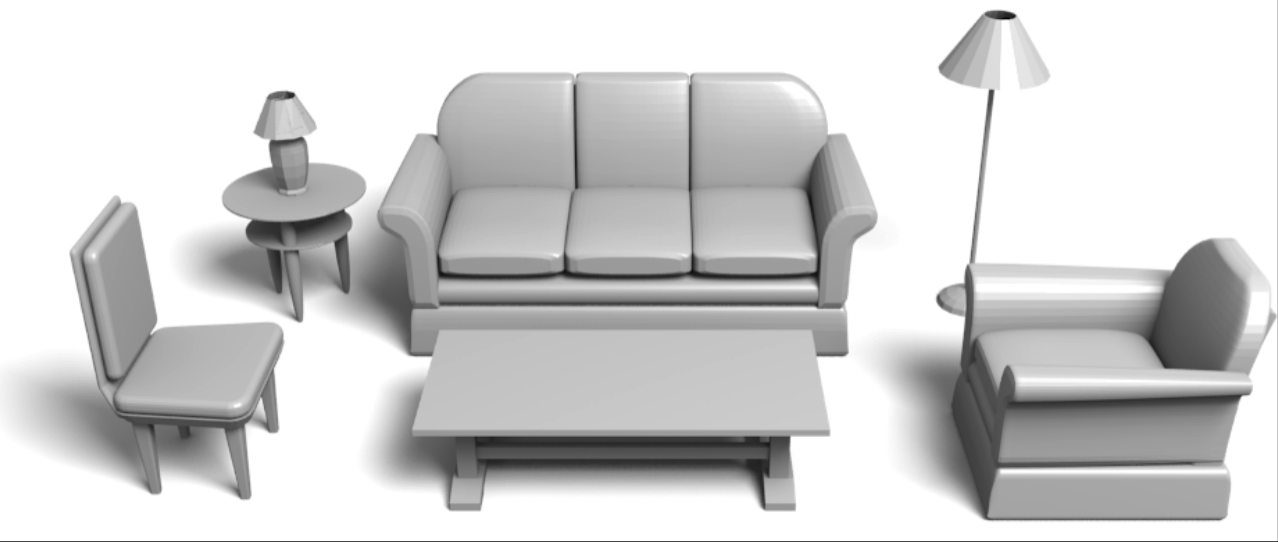 End table
Floor lamp
(23)
(42)
Coffee table
Chair
(37)
(49)
Armchair
(36)
[Speaker Notes: In our work, we consider two types of scenes: dining room and living room. 
In this slide, I show the object classes that are included in living room, and the numbers in the parentheses are the numbers of models in each object class.
(click) When crowdsourcing people’s preferences, we only consider the pairs of object classes with close proximity and functional interaction. For living room, we only consider the pairs that are connected by arrows.]
Crowdsourcing compatibility preferences
Design of user study [Wilber et al. 2014]
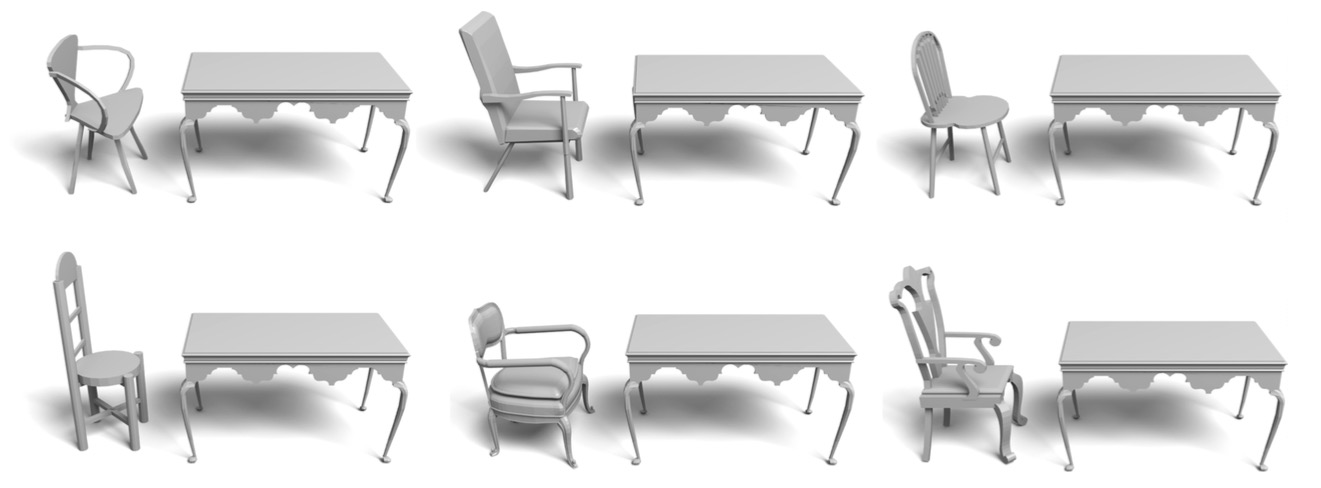 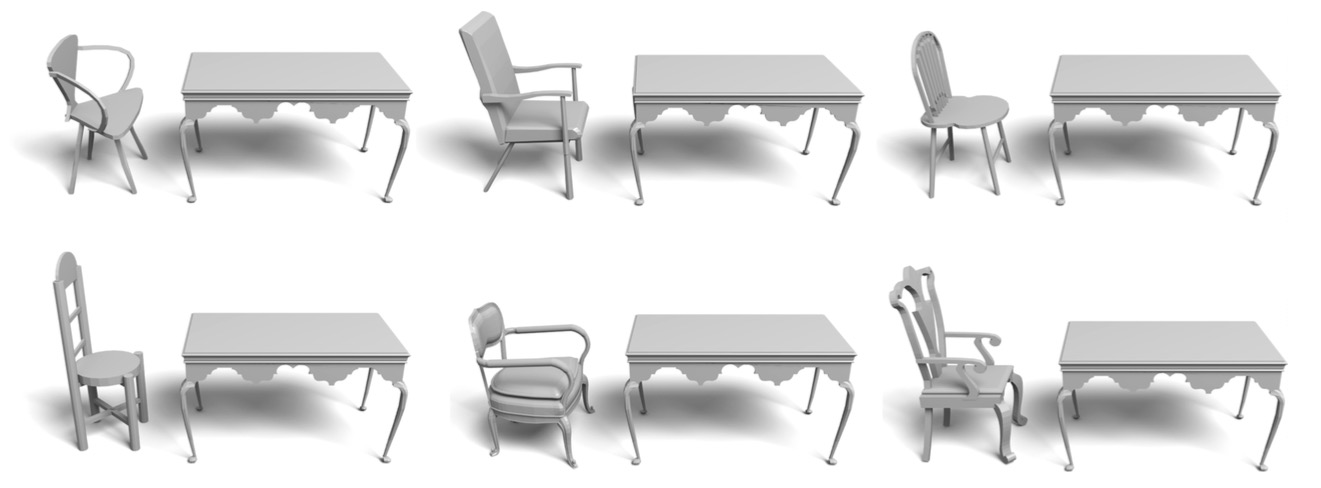 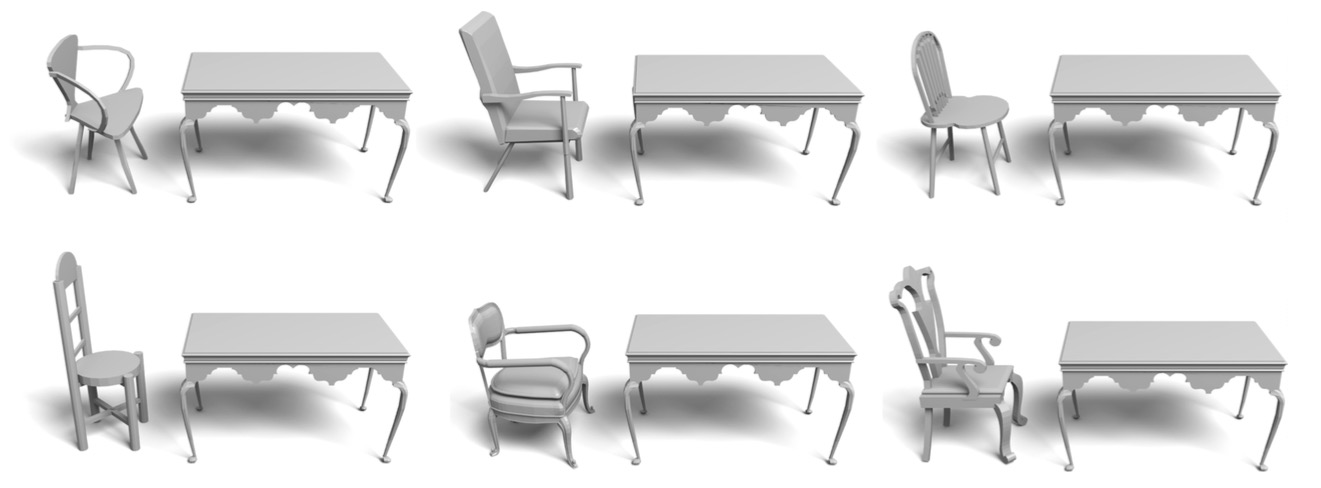 Please select the two most compatible pairs.
[Speaker Notes: For each pair of object classes, we randomly generate 50 tasks. 
In each task, we use the grid technique proposed by Wilber et al. [2014] to make our study more cost-effective. 
Specifically, we fix one model as reference (click), and pair it with six different models of the other object class (click).
Then, we ask human raters to select the two pairs in which the two models are most stylistically compatible.]
Crowdsourcing compatibility preferences
Rater’s selection
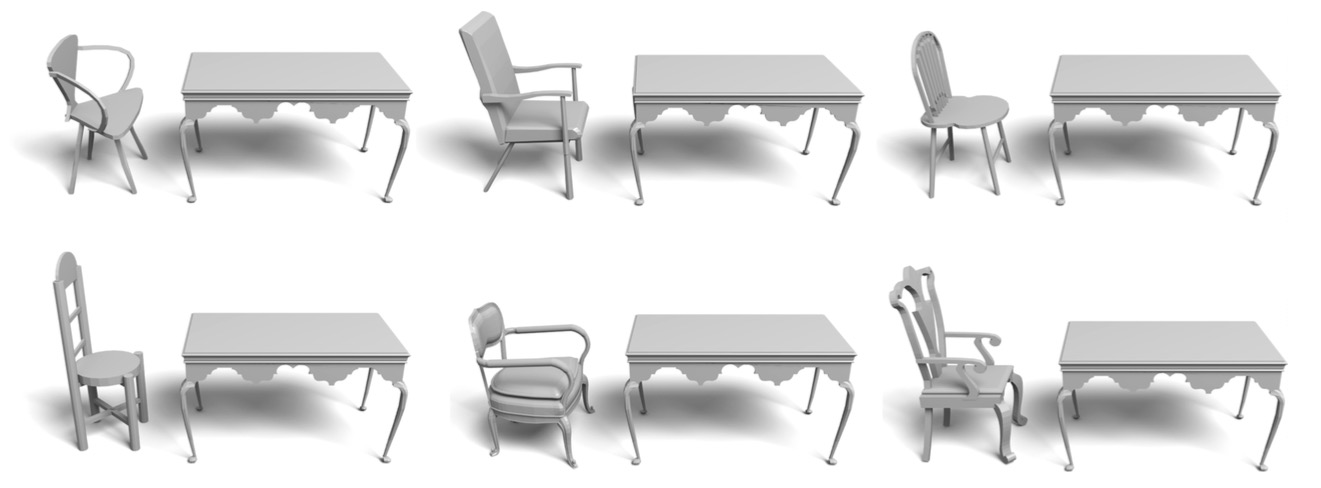 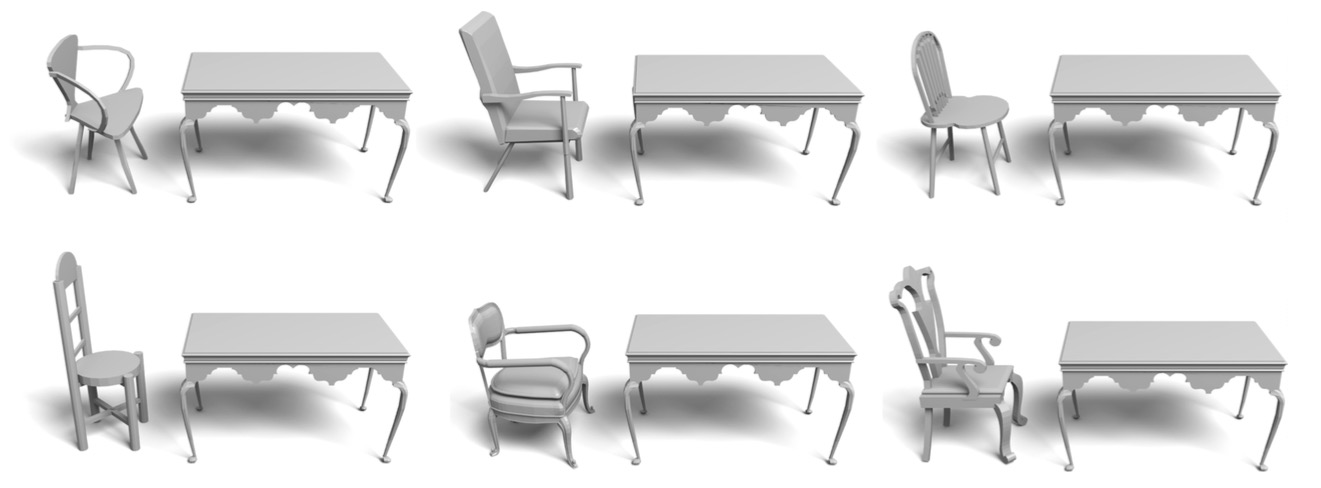 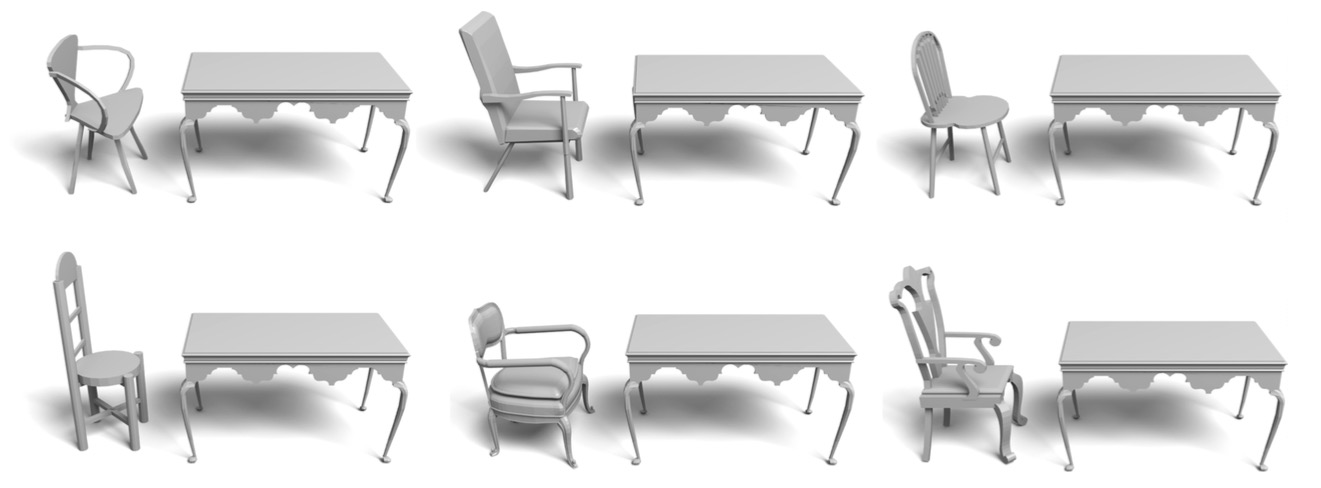 [Speaker Notes: In this example, most raters select the two pairs at bottom-right corner as the most compatible ones.]
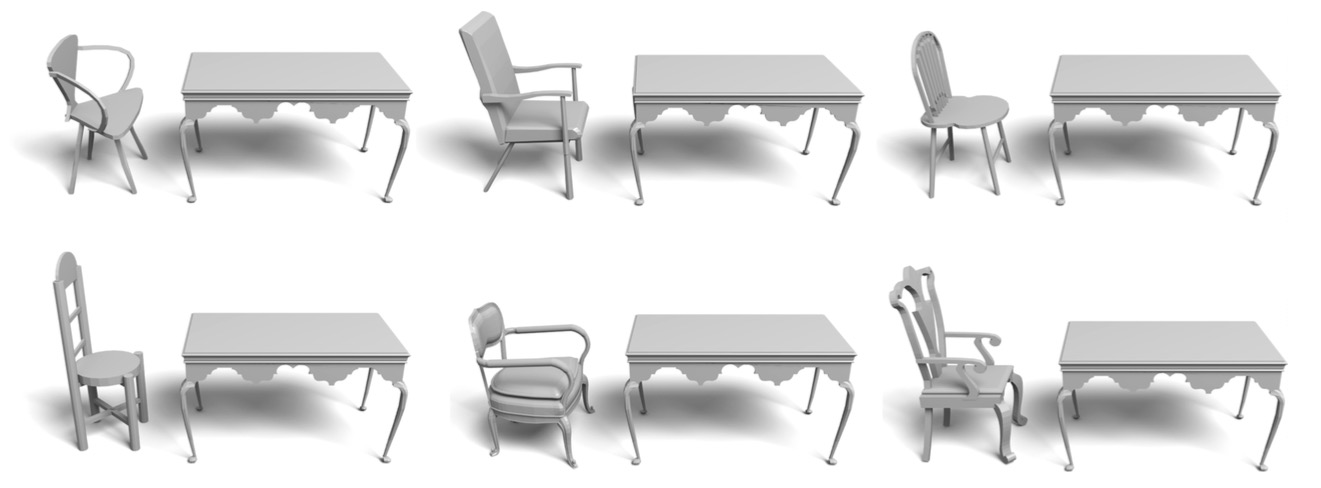 Converted into 8 triplets
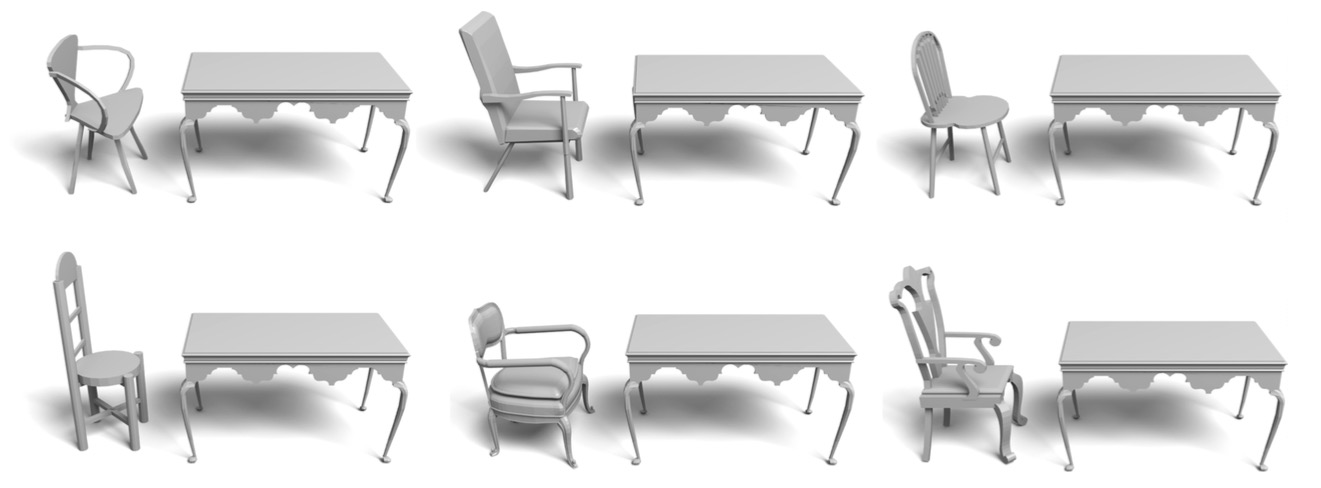 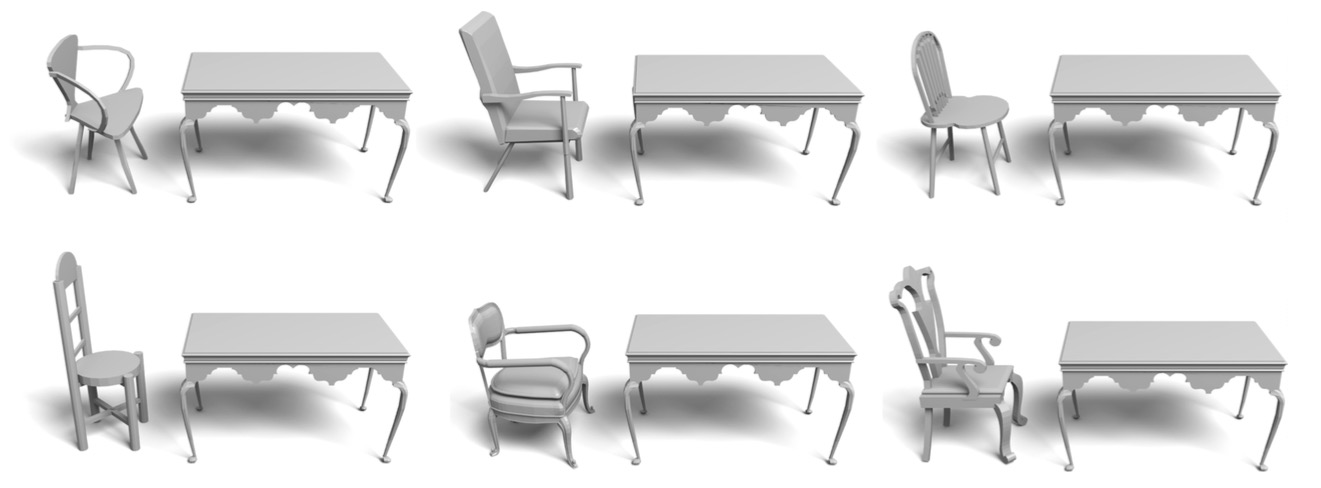 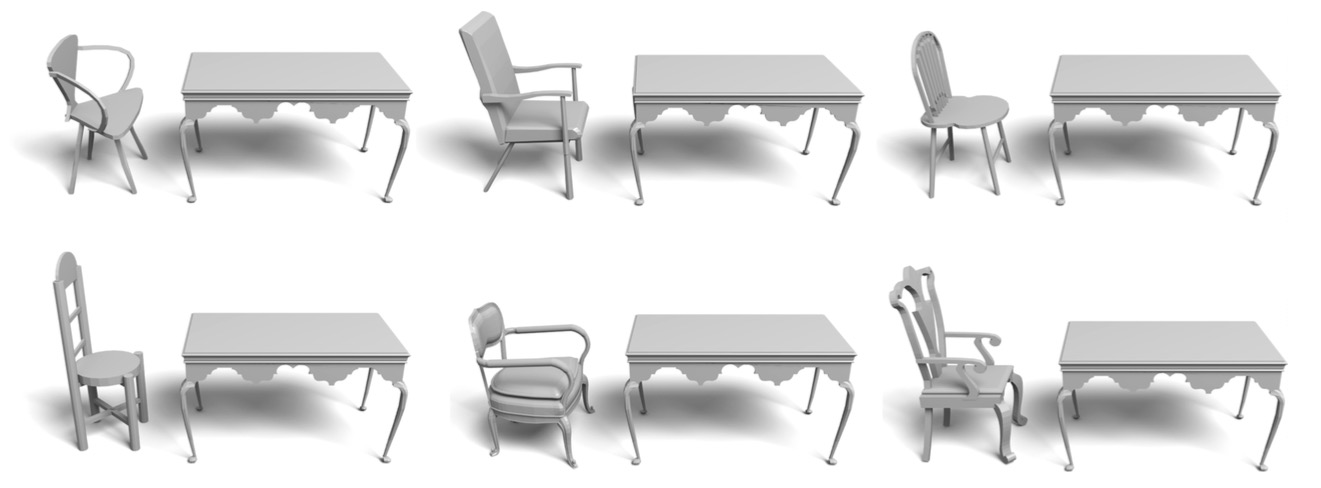 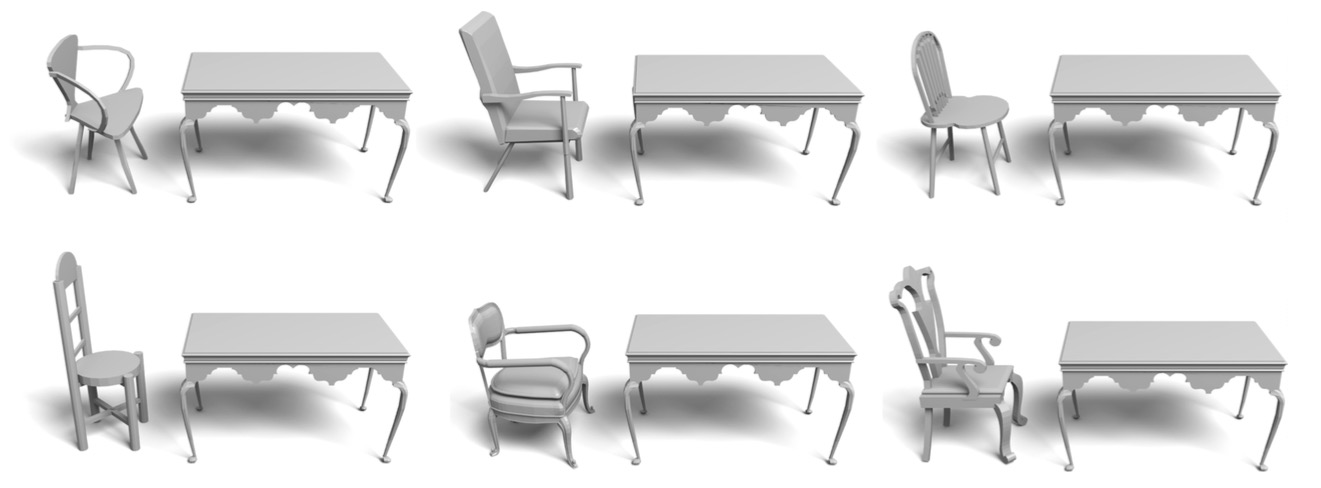 >
>
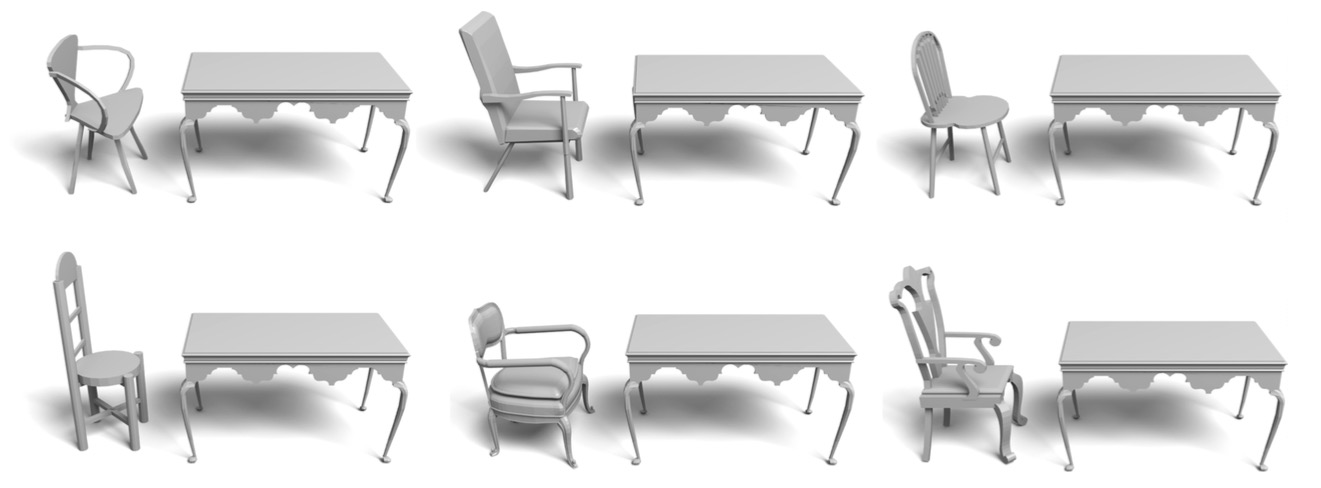 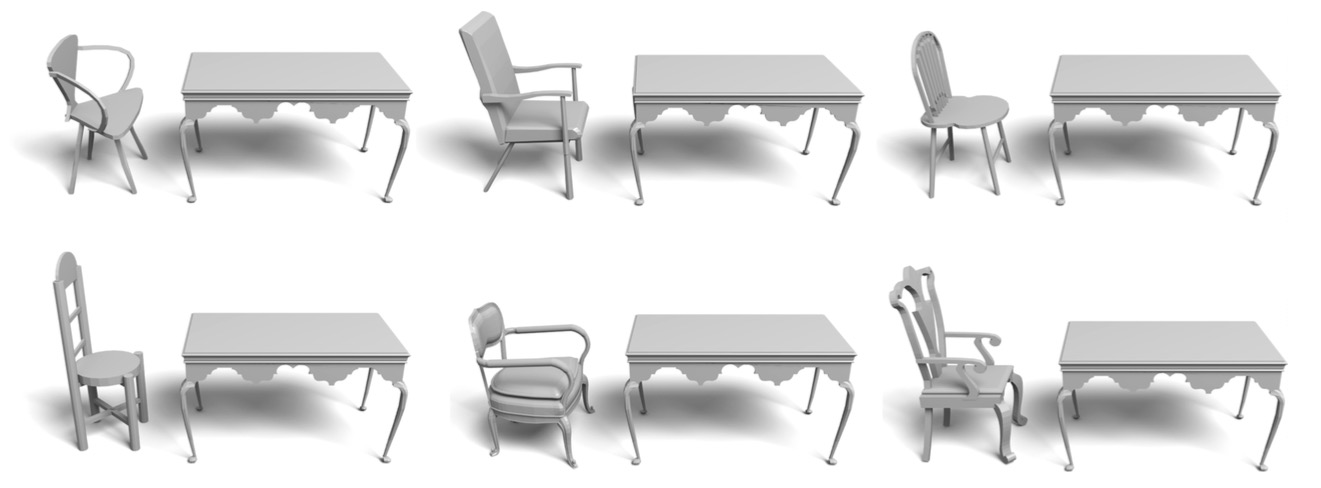 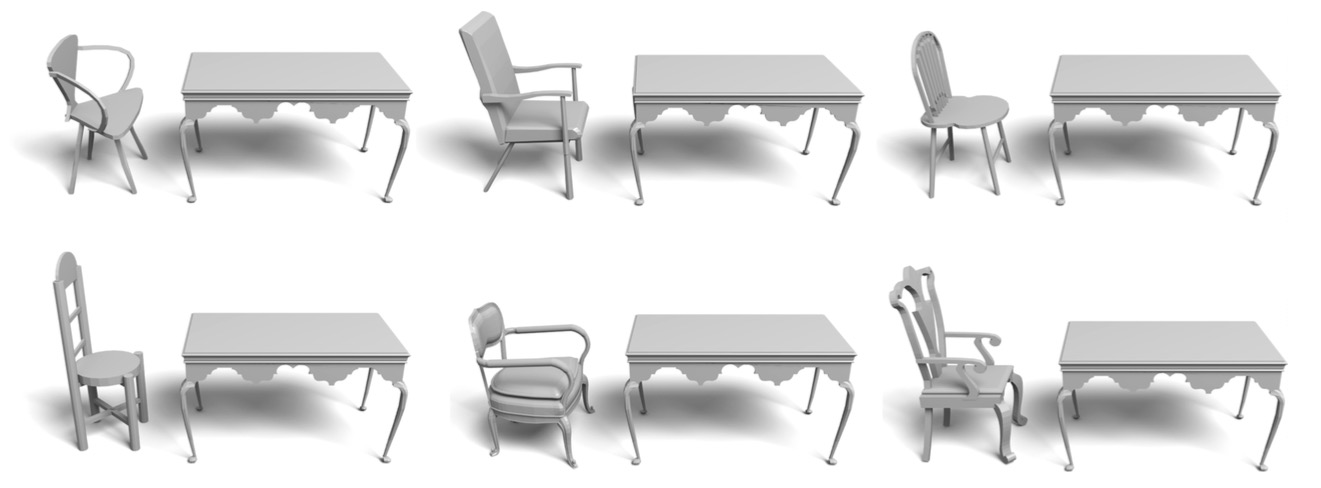 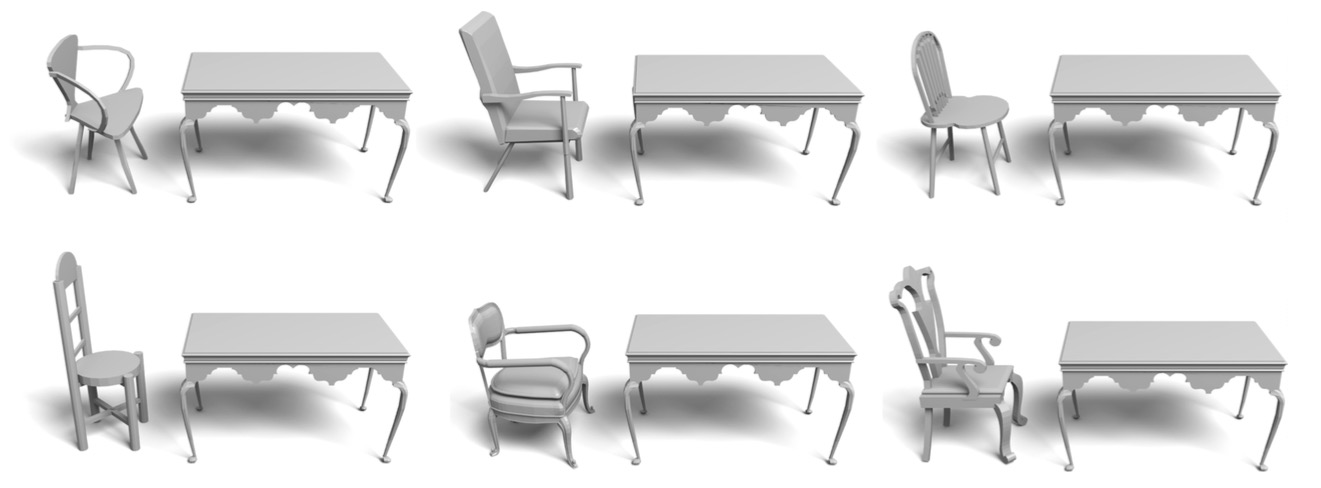 >
>
and 4 more triplets …
[Speaker Notes: We then convert the rater’s selection to 8 triplets. 
(click 5 times)
(click) Each triplet consists of one dining chair that is selected, 
(click) one dining chair that is not selected, 
(click) and the reference dining table. 
(click) In each triplet, the left pair is more compatible than the right pair.]
Crowdsourcing compatibility preferences
Living room
Dining room
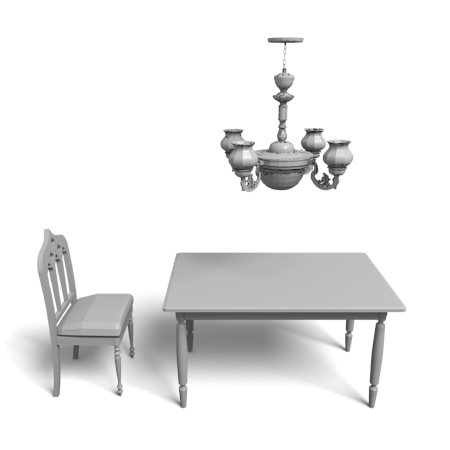 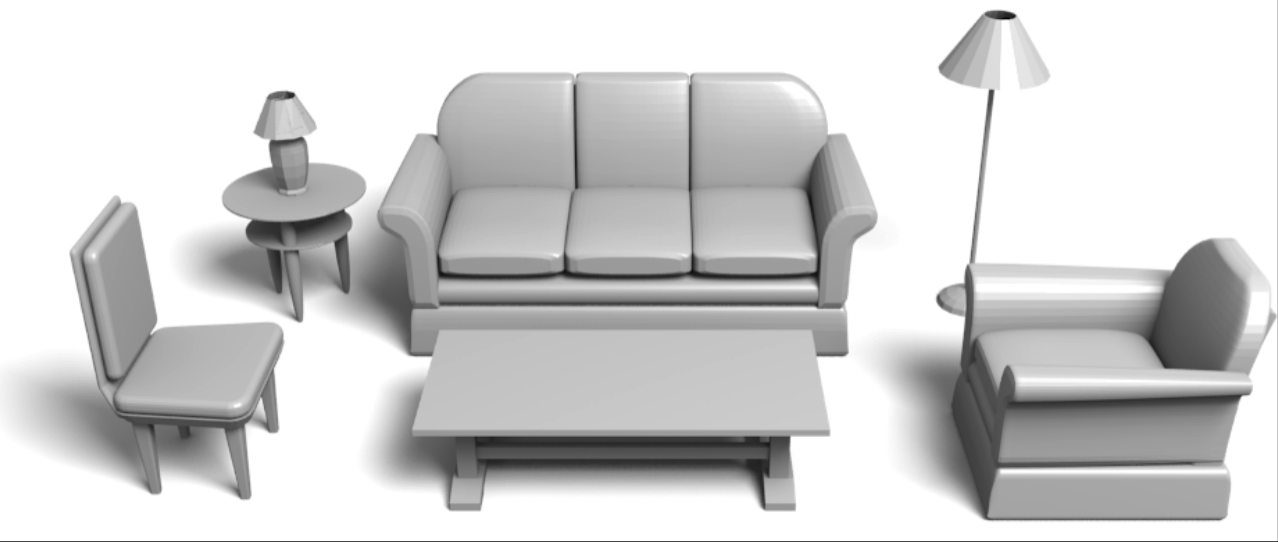 Collected 63,800 triplets for living room 
and 20,200 for dining room
[Speaker Notes: We finally collected 63,800 triplets for living room, and 20,200 triplets for dining room. 
And we use them for both learning and evaluation. 
(7 min)]
Key ideas
Crowdsourcing compatibility preferences
Part-aware geometric features
Learning object-class specific embeddings
[Speaker Notes: Our second key idea is to use part-aware geometric features, in order to better capture the style characteristics of furniture models.]
Part-aware geometric features
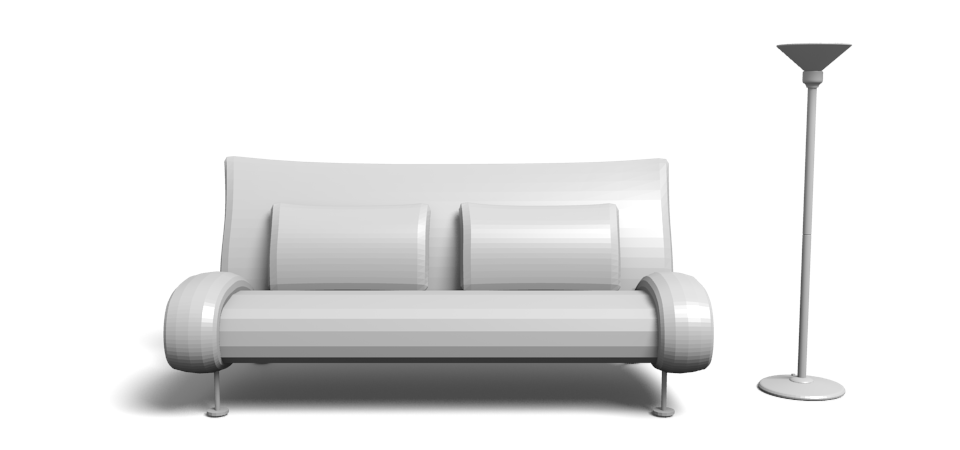 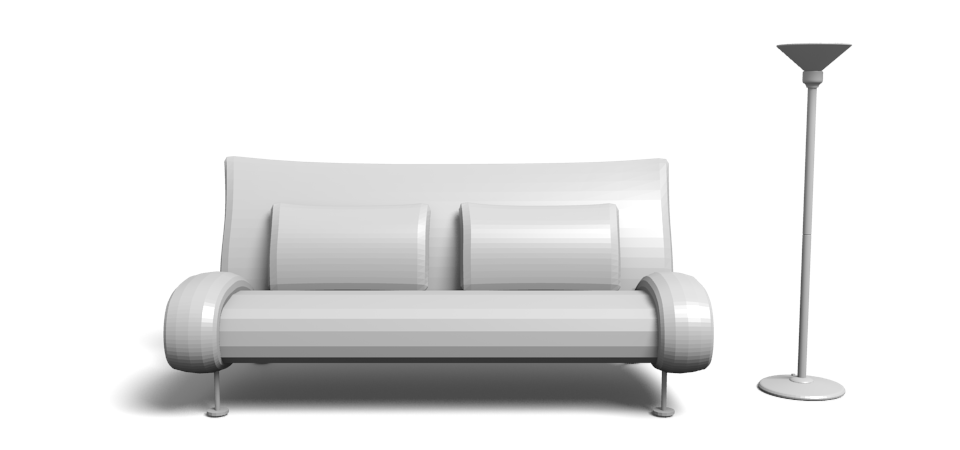 Contemporary
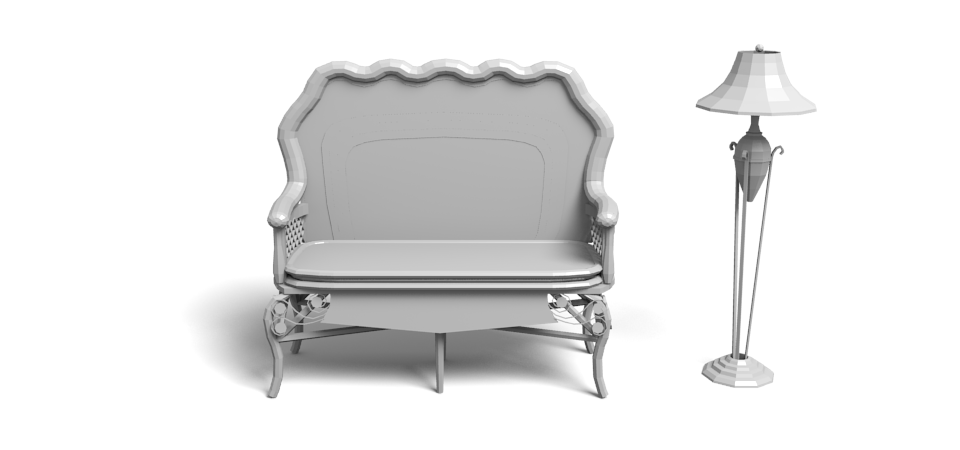 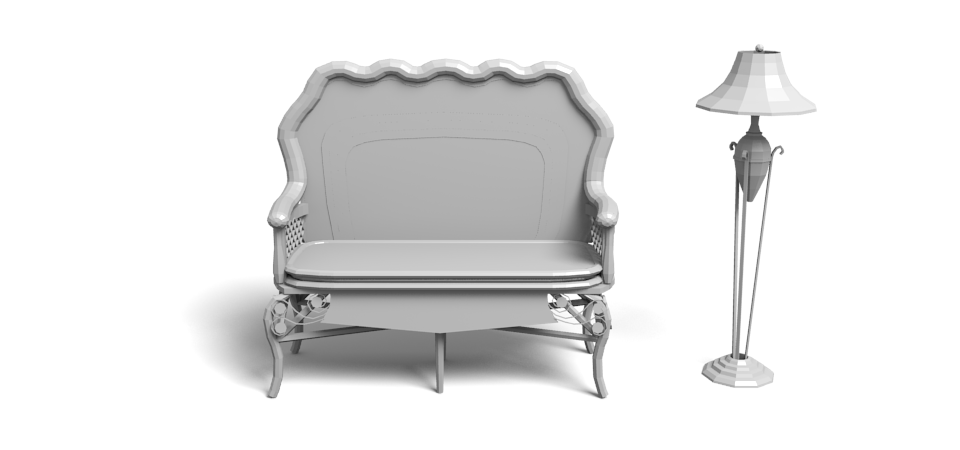 Antique
[Speaker Notes: Our key observation is that furniture styles are often strongly related to characteristic features of individual parts. 
For example, (click) this contemporary couch has a bumpy seat, while this antique couch has a flat seat
(click) This contemporary floor lamp has a post with little ornamentation, (click) while this antique floor lamp has a post with richer ornamentation]
Part-aware geometric features
Consistent segmentation
Computing geometry features for each part
Concatenating features of all parts
[Speaker Notes: This observation motivates us to compute part-aware geometric features, and we propose a method that proceeds in three steps.]
Part-aware geometric features
Step 1: Consistent segmentation [Kim et al. 2013]
Armrest
Legs
Seat
Back
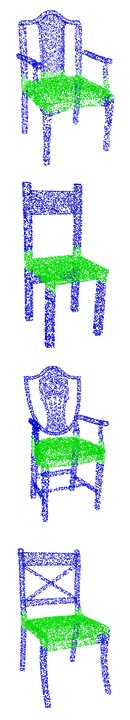 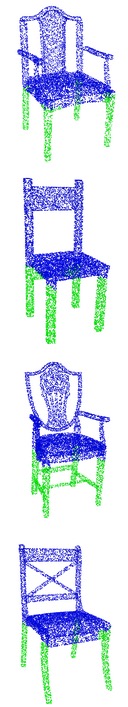 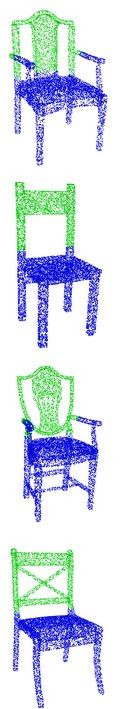 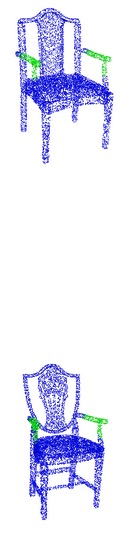 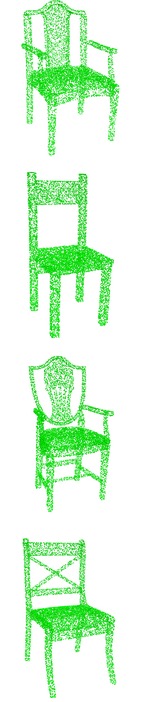 [Speaker Notes: First, we perform a consistent segmentation for all models within each object class by learning a part-based template.]
Part-aware geometric features
Step 2: Computing geometry features for each part
Bounding box dimensions
Curvature histogram
Back
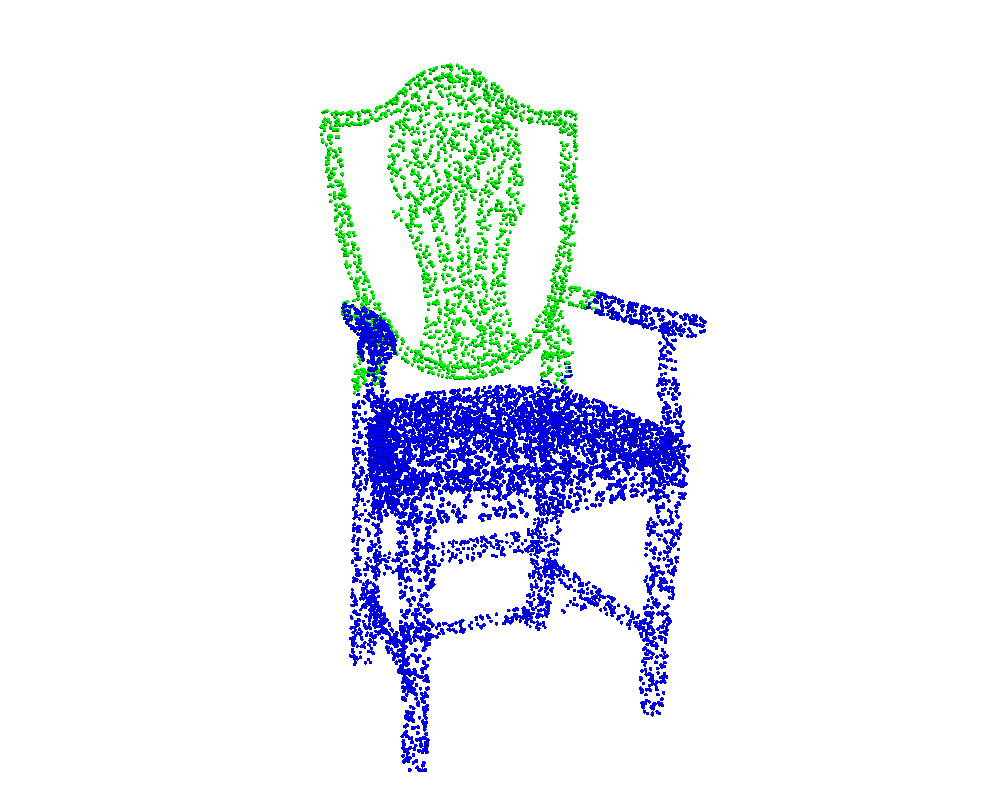 Shape diameter histogram
Normalized surface area
[Speaker Notes: For each furniture model, we then compute geometric features for each part and the entire shape.]
Part-aware geometric features
Step 3: Concatenating features of all parts
…
…
…
…
…
[Speaker Notes: Finally, we concatenate feature vectors for all of its parts and its entire shape to form a single feature vector for the furniture model.
This approach has the advantage that distinctive features of one part are not blended with features of another.
We also think this is the first time that consistent segmentation has been used for this type of application.]
Key ideas
Crowdsourcing compatibility preferences
Part-aware geometric features
Learning object-class specific embeddings
[Speaker Notes: Our third key idea is to learn embeddings that are specific to object classes in order to handle heterogeneous furniture types.]
Learning object-class specific embeddings
Symmetric embedding
Previous approach [Kulis 2012]:
is the compatibility distance
are feature vectors of two shapes
[Speaker Notes: In previous work, distance learning was formulated as solving for a distance metric, parameterized by a matrix W.
With a low-rank matrix W, this can be viewed as embedding the original feature vectors in a style feature space. 
Style incompatibility is then measured as the distance in this space.
(click) Since all object classes use the same matrix W, we call this method symmetric embedding]
Learning object-class specific embeddings
Previous approach [Kulis 2012]:
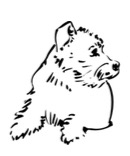 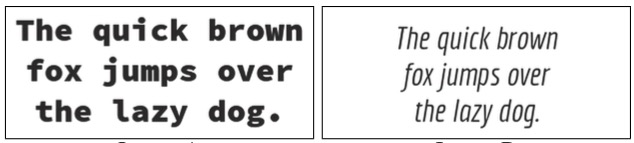 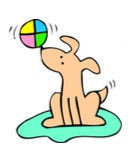 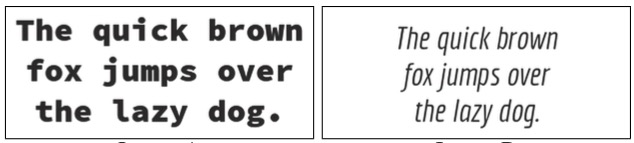 Fonts 
[O’Donovan et al. 2014]
Illustration styles 
[Garces et al. 2014]
[Speaker Notes: This method has succeeded in modeling similarity between fonts and illustration styles.]
Learning object-class specific embeddings
Assumptions of the previous approach
Feature vectors have same dimensionality.
Corresponding dimensions are comparable.
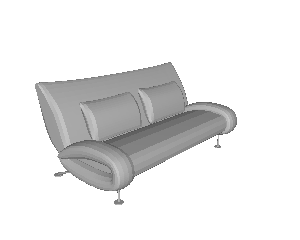 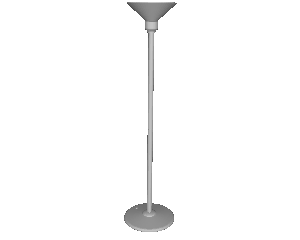 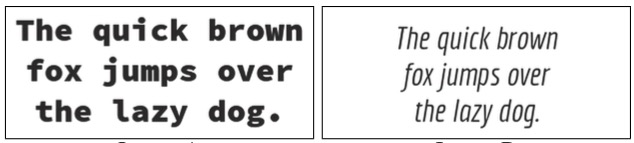 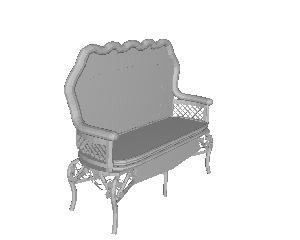 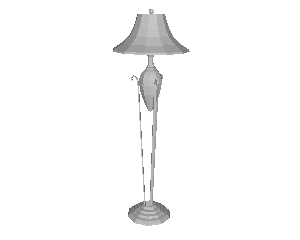 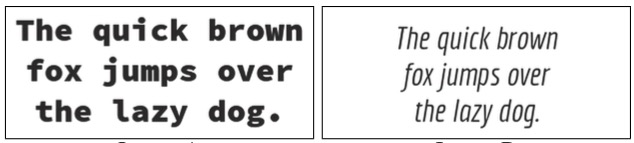 [Speaker Notes: However, this method relies on two assumptions. 
First, this method assumes that the feature vectors have the same dimensionality. 
Second, the method assumes the two feature vectors under comparison are somewhat comparable. 
These assumptions stem from the fact that previous work measure style similarity between objects in the same class, rather than objects from different classes.]
Learning object-class specific embeddings
Our approach:
Asymmetric embedding
is the object class of
is the object class of
[Speaker Notes: Therefore, we propose the following approach. We solve for an individual embedding for each object class. 
For example, to compare a sofa and a chair, we would solve for two matrices at the same time, w_sofa and w_chair
We show the general case in this equation. We use c(i) and c(j) to represent the object classes of xj and xj. 
Xi and Xj are projected to the embedding space using Wc(i) and Wc(j), which are different matrices.
Similar to symmetric embedding, the style incompatibility between the two shapes is also measured by the distance in the embedding space.
And we call the new approach asymmetric embedding.]
Learning object-class specific embeddings
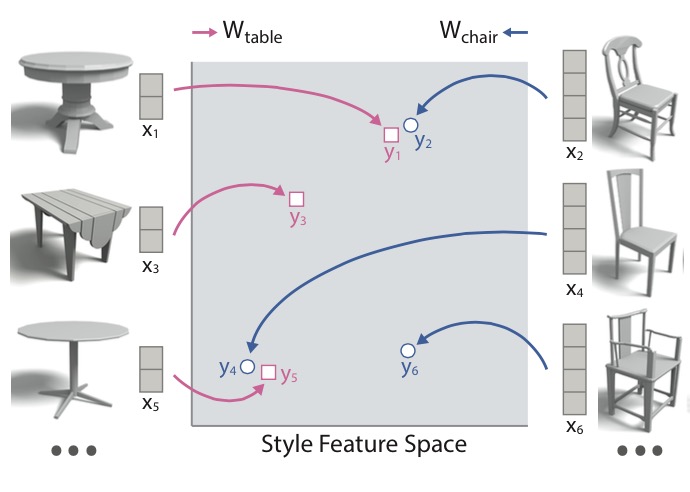 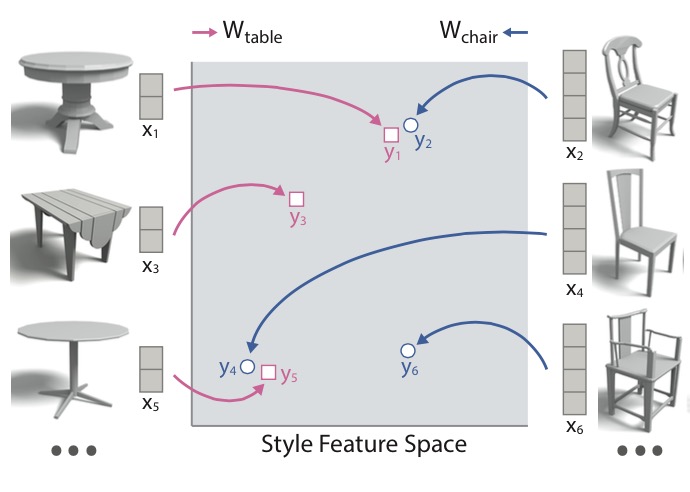 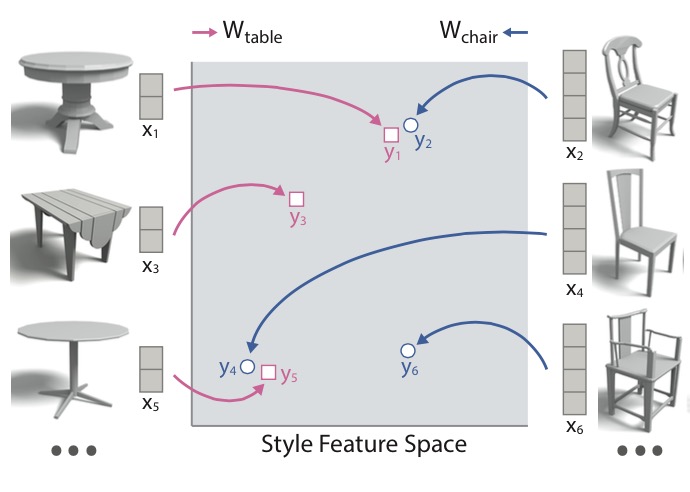 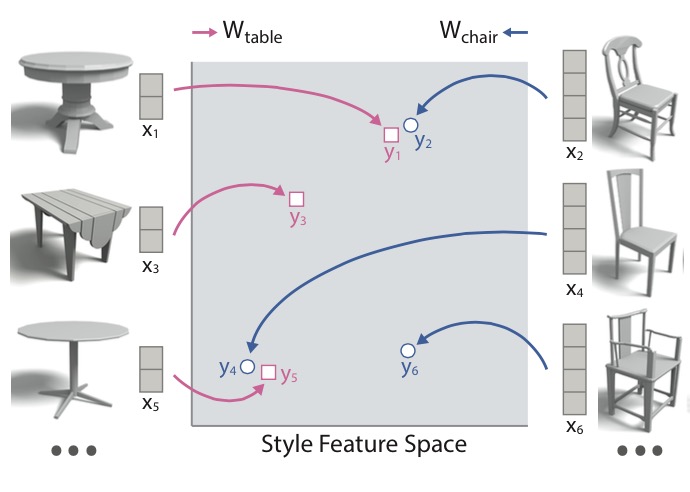 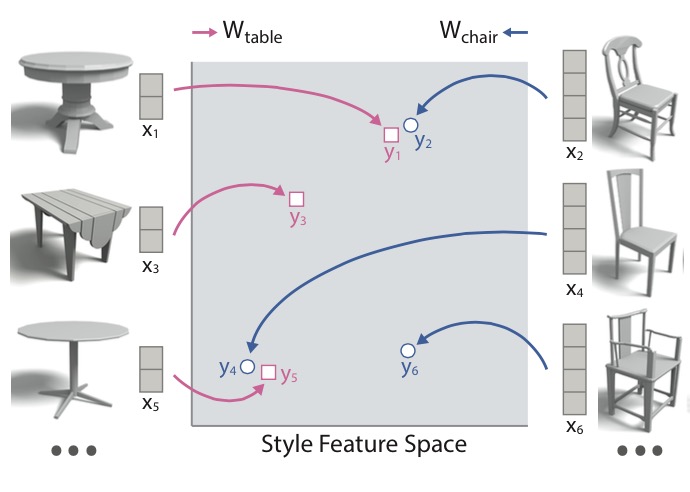 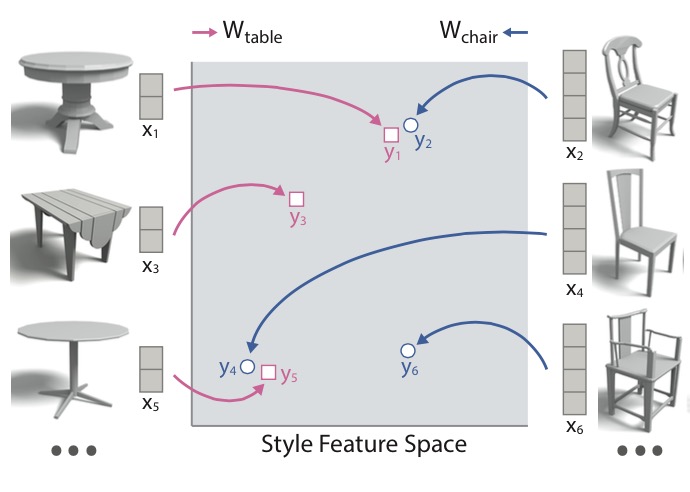 [Speaker Notes: I would like to use the following example to better illustrate our idea. 
(click) There are three tables on the left, 
(right) and three chairs on the right.  
(click) Their feature vectors are shown next to each model. 
And we can see that since chair and table have different numbers of parts, their feature vectors have different dimensionalities. 
(click) Our approach is to learn individual embedding matrices for each object class 
(click) The embedding matrices map the original feature vectors into a shared feature space, and we call it style feature space. 
In this space, the models from different object classes are close to each other if they are stylistically compatible.]
Learning object-class specific embeddings
Learning procedure [O’Donovan et al. 2014]
Using a logistic function to model rater’s preferences
Learning by maximizing the likelihood of the training triplets with regularization
[Speaker Notes: Given a distance function, learning proceeds similar to previous work. 
A rater’s preference is modeled as a logistic function.
And then, learning is performed by maximizing the likelihood of the training triplets with regularization. Please refer to our paper for details regarding the optimization and the regularization term.
(13min)]
Outline
Key ideas
Results of triplet prediction
Applications
[Speaker Notes: Now I would like to talk about experimental results.]
Results of triplet prediction
Test set: triplets that human agree upon
264 triplets from dining room
229 triplets from living room
[Speaker Notes: We test the accuracy of our metric on the prediction of relative style compatibility by using the triplets that human agree on.]
Results of triplet prediction
[Speaker Notes: We consider our basic algorithm, as well as variants with the novel aspects disabled to investigate their impact on the results. 
The accuracy of our method is 73% in dining room, which means that our algorithm’s prediction is same as the majority of human’s preference in 73% of all testing triplets.
Note that the accuracy of chance is 50%, and the accuracy of people is almost 100%.]
Results of triplet prediction
[Speaker Notes: We find that using asymmetric embedding outperforms symmetric embedding.]
Results of triplet prediction
[Speaker Notes: We also find that using part-aware features outperforms using the same feature vector for the entire shapes]
Outline
Key ideas
Results of triplet prediction
Applications
Applications
Style-aware shape retrieval
Style-aware furniture suggestion
Style-aware scene building
[Speaker Notes: We further investigate the utility of the proposed approach in three applications,]
Applications
Style-aware shape retrieval
Style-aware furniture suggestion
Style-aware scene building
[Speaker Notes: and I will cover two of them in my talk]
Style-aware shape retrieval
Query model
Dining chair
?
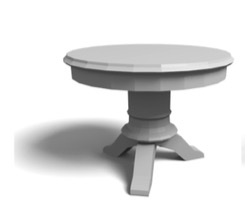 [Speaker Notes: In many cases, people want to retrieve models that are stylistically compatible to a query model of a different object class. 
For example, in an online furniture shopping system, a potential customer may look for dining chairs that are compatible to the dining table in her apartment.]
Style-aware shape retrieval
Query model
Dining chair
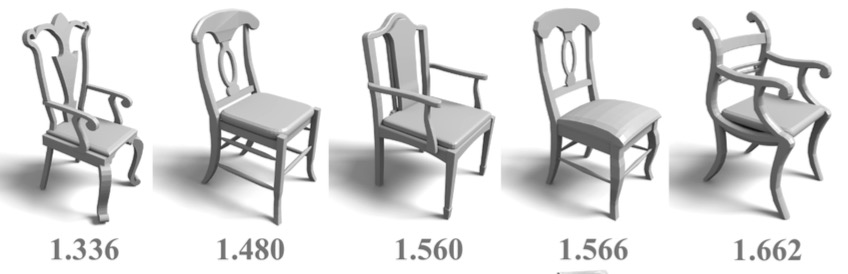 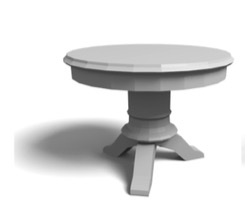 [Speaker Notes: Our system can retrieve chairs in the database that are most compatible to the query]
Style-aware shape retrieval
Query model
Dining chair
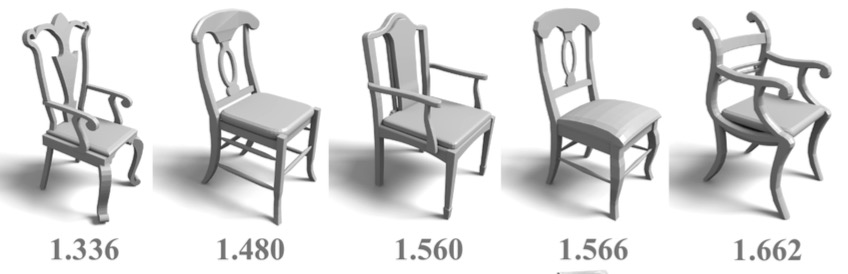 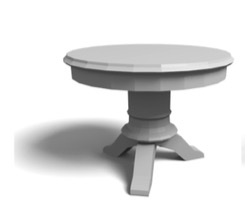 (Most incompatible chairs)
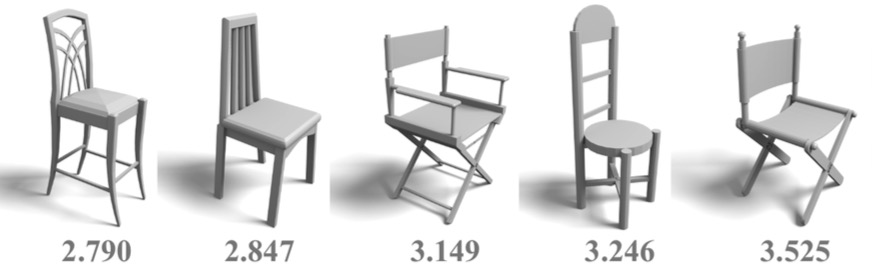 [Speaker Notes: We also show the five chairs that are least compatible for comparison. 
The numbers are incompatibility distances. A smaller value means more compatible.]
Style-aware scene modeling
[Speaker Notes: Our second application is style-aware scene modeling]
[Speaker Notes: The metric learned by our method can also provide suggestions to help people create stylistically compatible scenes in interactive design tools. This feature could help designers of interior spaces, virtual worlds, and immersive games create more plausible scenes. 
To investigate this application domain, we have implemented an interactive scene builder augmented with the compatibility metric learned by our algorithm. 
The input to the system is a set of prescribed object classes, an initial scene with a prescribed spatial layout, and a database of 3D models labeled by object classes.
(in video) During an interactive session, the user iteratively replaces models by other models from the same object class in an effort to make the furniture model compatible. 
(in video) At any time, the user is allowed to fix/free any number of objects in the scene, 
(in video) and our system suggests combinations of models from the database that are not currently fixed. 
(in video) Then the user is able to choose one of the suggestions to perform the replacement. This procedure repeats until the user is satisfied with all models in the scene]
Style-aware scene building
User study
12 participants, each works on 14 tasks.
Half of the tasks are assisted by our metric, and the other half are not.
Results from both conditions are compared on Amazon Mechanical Turk
[Speaker Notes: To evaluate how the learned metric helps in this application, we conduct a user study to compare the results generated using our system to an alternative where the suggestions are generated randomly. 
In our user study, we recruited 12 participants, each participant works on 14 tasks. Half of the tasks are assisted by our learned metric, the other half are not.
We compare results from both conditions on Amazon Mechanical Turk.]
Style-aware scene building
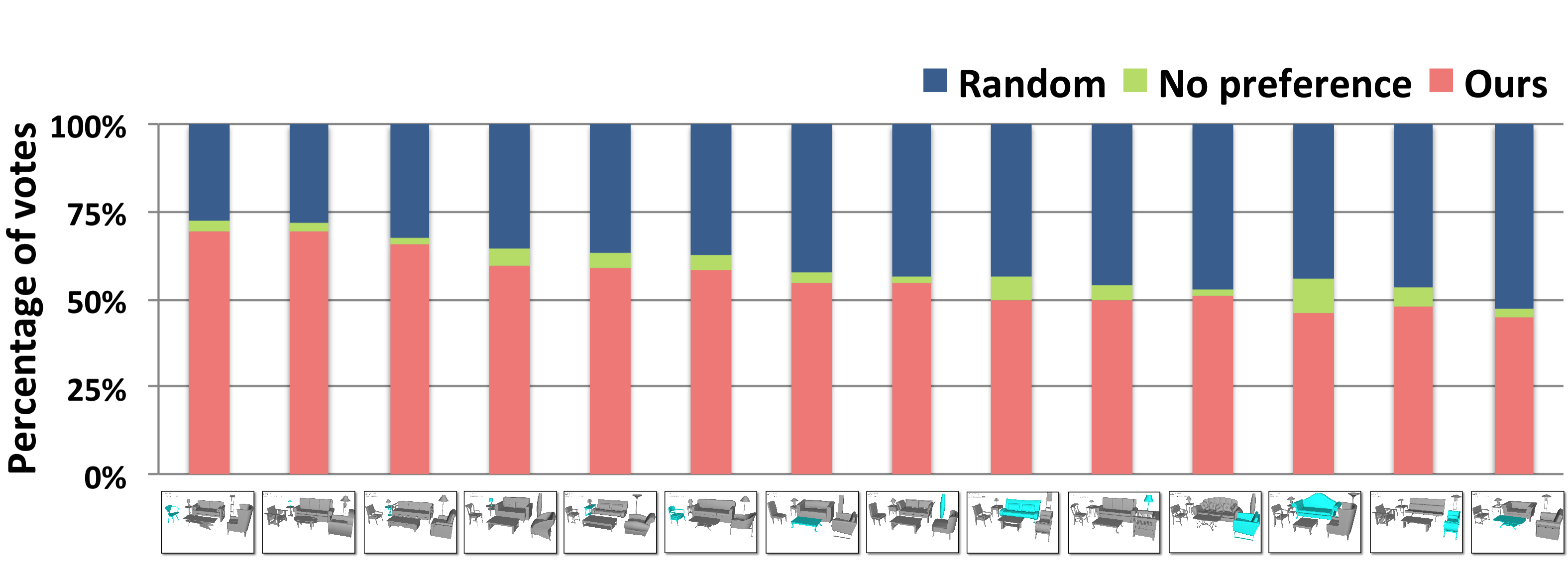 Test scenes
[Speaker Notes: In this figure, red bars are the votes for the results generated by using assistance of our learned metric, and blue bars are the votes for random suggestions. Green bars mean the rater doesn’t have preference.]
Style-aware scene building
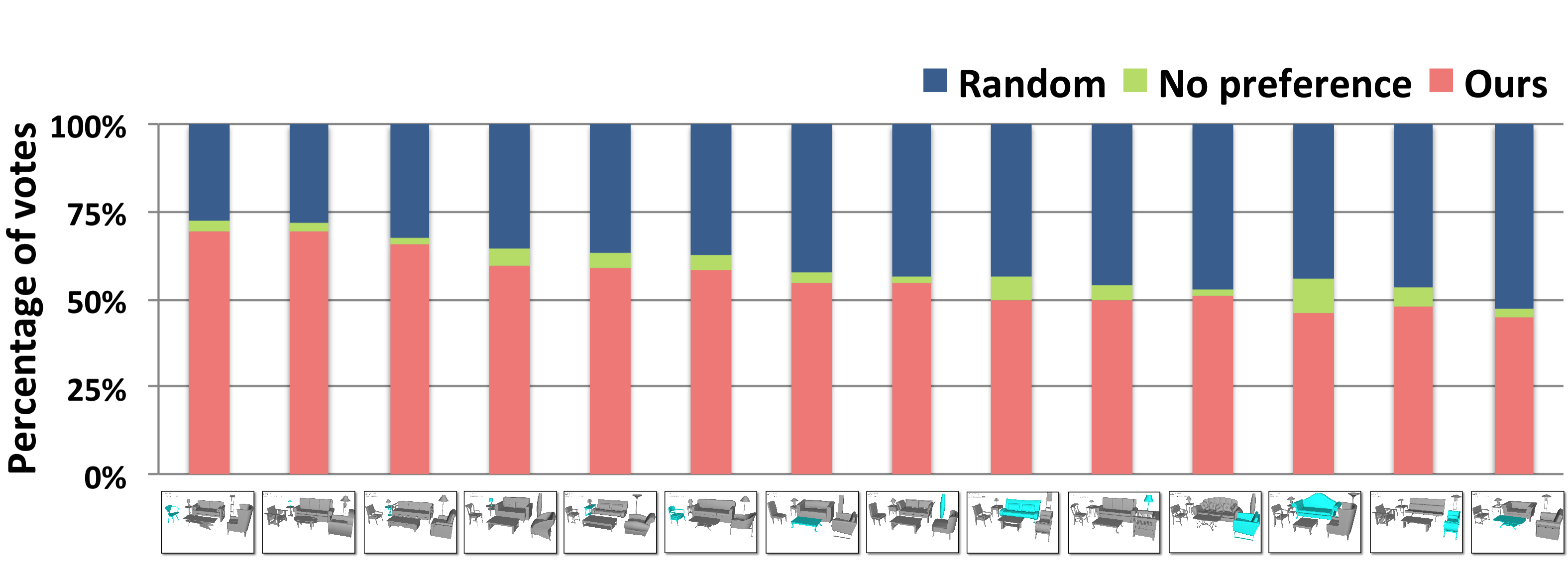 Test scenes
[Speaker Notes: Our experiments show that the results generated with assistance of our learned metric are preferred in all but one tasks,]
Style-aware scene building
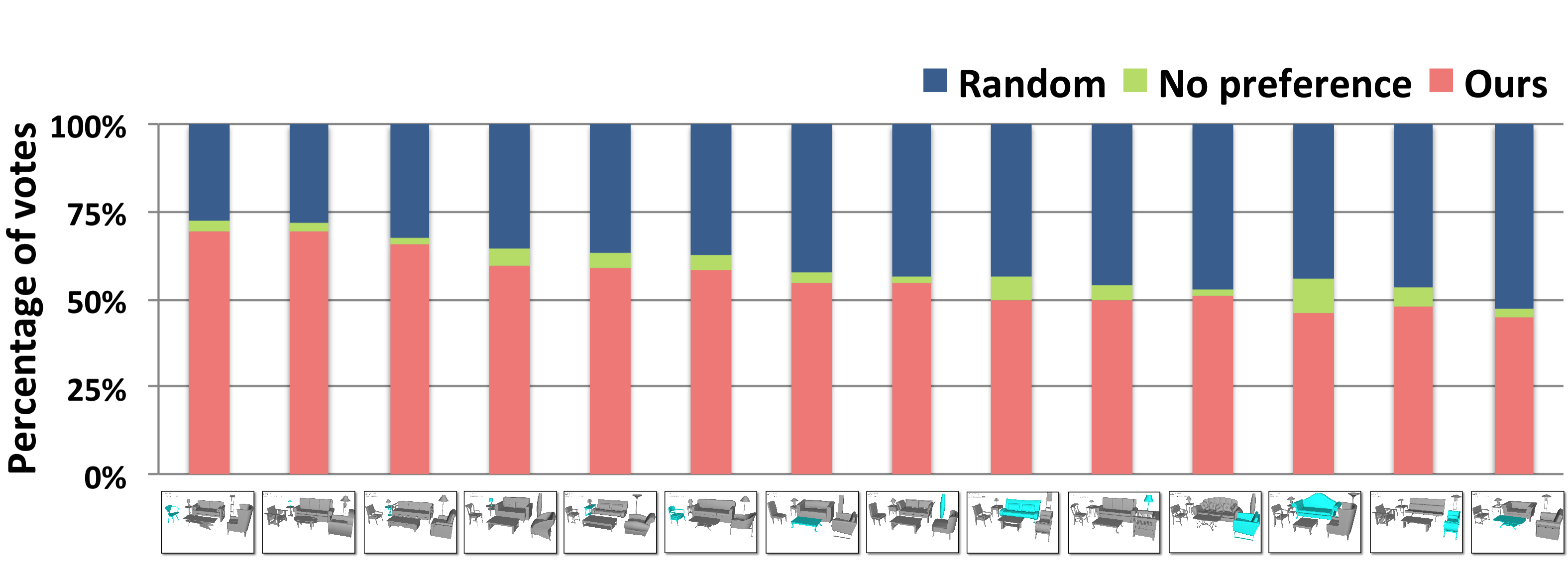 Test scenes
[Speaker Notes: with statistical significance in 8 tasks]
Take-away messages
It is possible to learn a compatibility metric for furniture of different classes.
Part-aware geometric features
Asymmetric embedding of individual object classes

The learned compatibility metric is effective in style-aware scene modeling.
Shape retrieval
Interactive scene building
[Speaker Notes: Here are two take-away messages of my talk.]
Take-away messages
It is possible to learn a compatibility metric for furniture of different classes.
Part-aware geometric features
Asymmetric embedding of individual object classes

The learned compatibility metric is effective in style-aware scene modeling.
Shape retrieval
Interactive scene building
[Speaker Notes: First, our quantitative results show that it is possible to learn a compatibility metric for furniture of different classes, with greater accuracy using part-aware geometric features and with asymmetric embedding of individual object classes.]
Take-away messages
It is possible to learn a compatibility metric for furniture of different classes.
Part-aware geometric features
Asymmetric embedding of individual object classes

The learned compatibility metric is effective in style-aware scene modeling.
Shape retrieval
Interactive scene building
[Speaker Notes: Second, our user studies show that the learned metric can be used effectively to achieve higher style compatibility in applications ranging from shape retrieval to scene building. 
(18min15s)]
Limitations and future work
Modeling fine-grained style variations
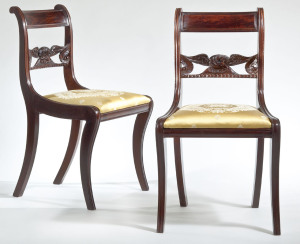 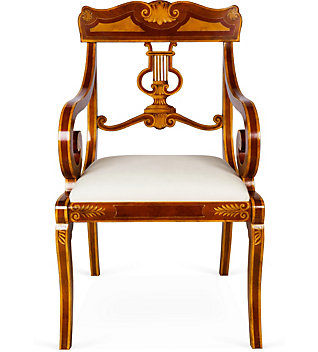 Duncan Phyfe style with eagle motif 
(Courtesy: Carswell Rush Berlin)
Sheraton style with lyre motif
[Speaker Notes: Our method has several limitations, which suggest topics for future work. 
First, our method considers only a simple set of geometric features and thus cannot detect fine-grained style variations.]
Limitations and future work
Modeling fine-grained style variations
Investigating how other properties determine style
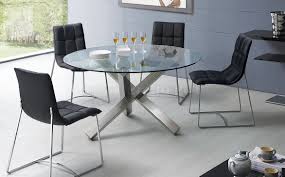 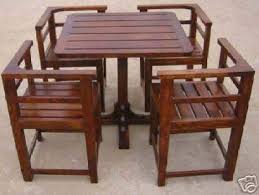 [Speaker Notes: Second, our work only considers geometric properties. 
In future work, it would be interesting to consider other properties of 3D models, such as materials and colors, which are clearly important for style compatibility.]
Limitations and future work
Modeling fine-grained style variations
Investigating how other properties determine style
Investigating style compatibility in other domains
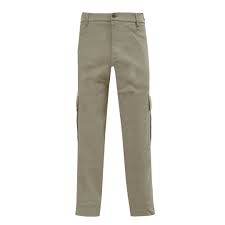 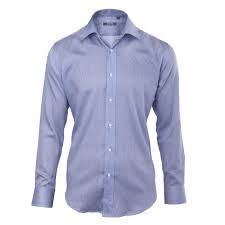 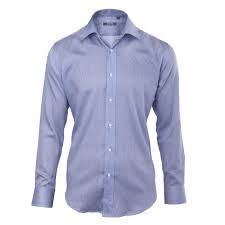 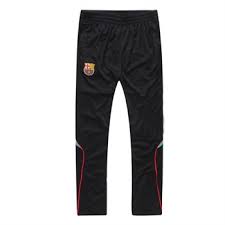 OR
[Speaker Notes: Third, our work is targeted only at furniture within interior environment. 
it would be interesting to investigate other domains where style compatibility is important.]
Acknowledgements
Data and code
Trimble and Digimation
Vladimir Kim and Evangelos Kalogerakis
Discussion
Adam Finkelstein and Peter O’Donovan
Funding
Adobe, Google, Intel, NSF
[Speaker Notes: To conclude my talk, I would like to thank those who provided data set, code, suggestions, or funding for this project.]
Project webpage
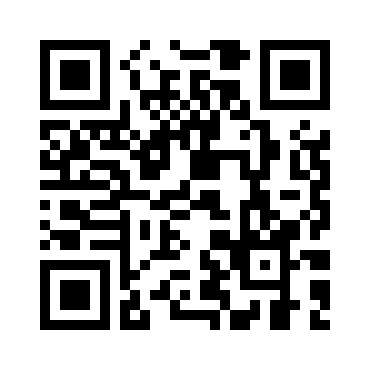 http://gfx.cs.princeton.edu/pubs/Liu_2015_SCF
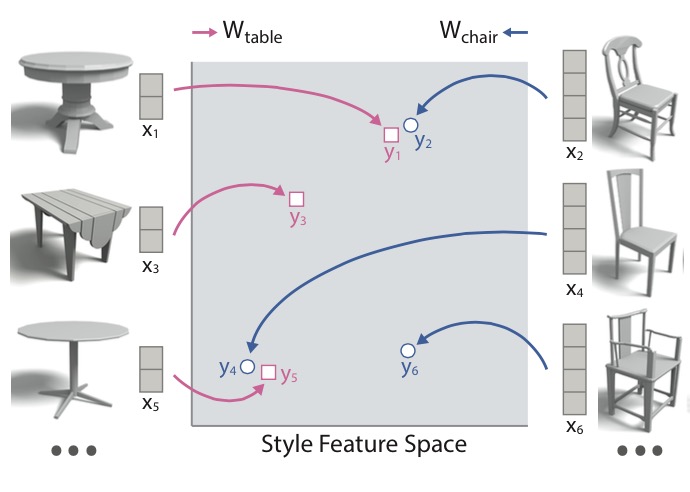 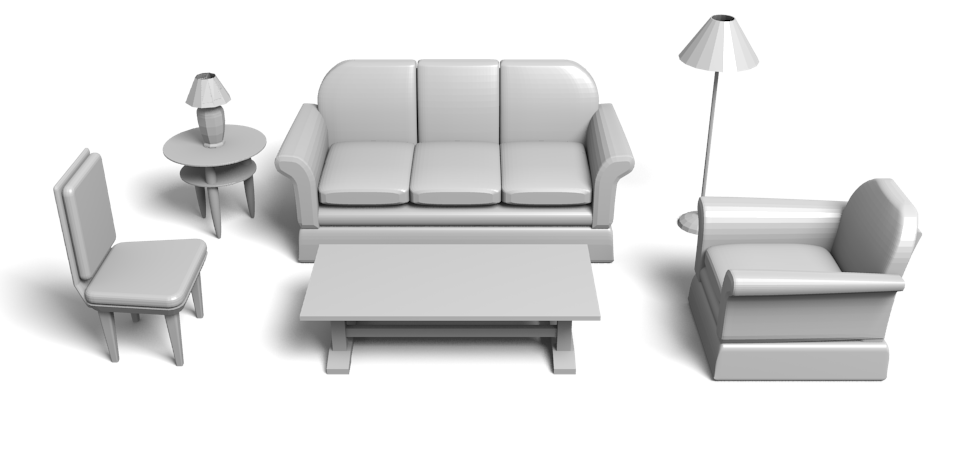 [Speaker Notes: This is the url of our project. Thank you for your attention.]